TABAC ET VIH
Regards croisés PvVIH et professionnels de santé
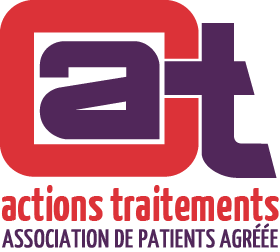 Octobre 2024
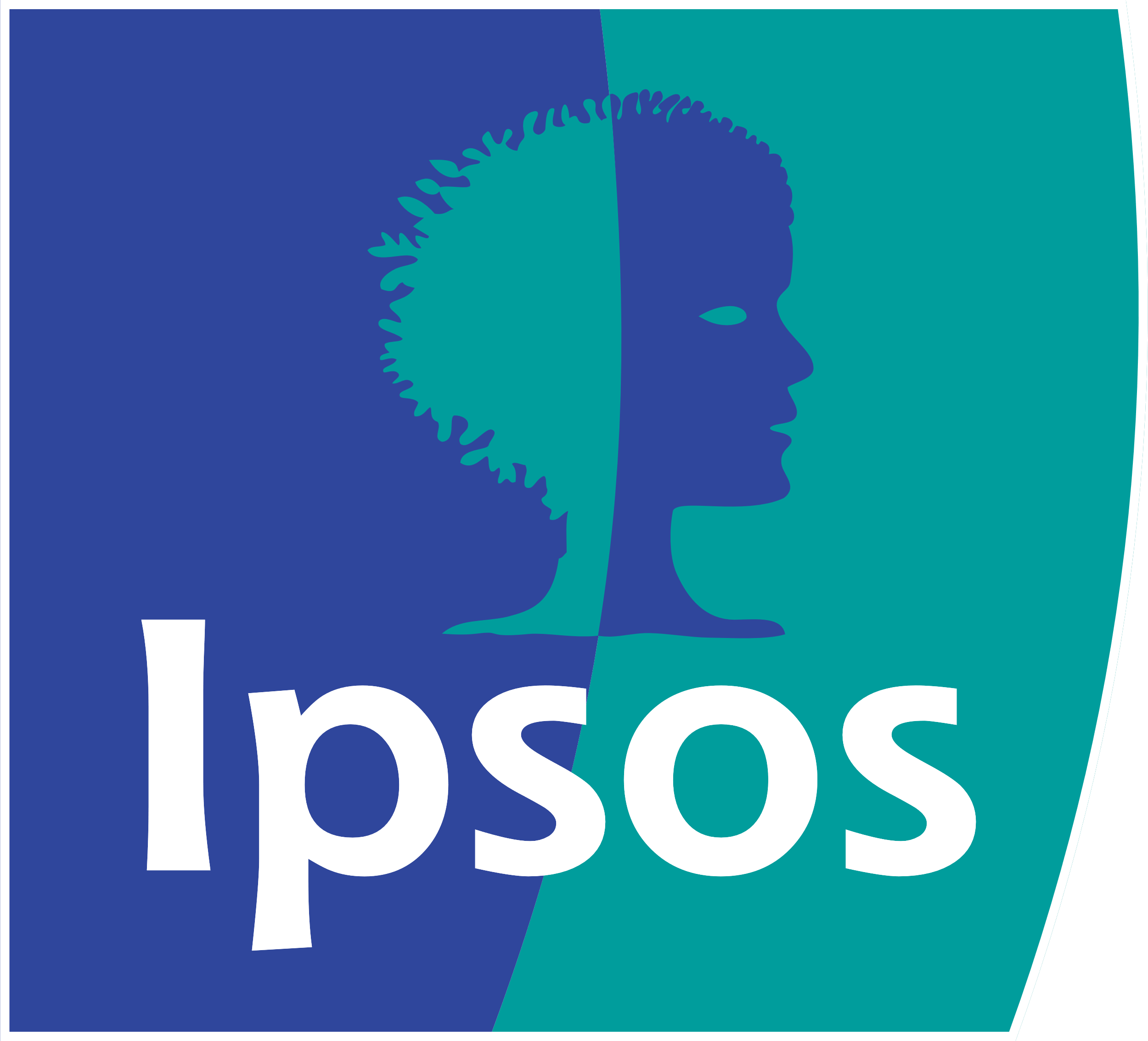 FICHE TECHNIQUE
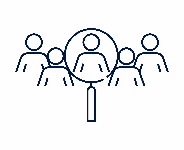 ÉCHANTILLON
DATES DE TERRAIN
MÉTHODOLOGIE
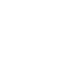 Échantillon de 239 personnes de 18 ans ou plus vivant avec le VIH (PvVIH) parmi eux :
126 fumeurs actuels 
106 qui ont fumé au cours de leur vie
Du 3 juillet au 11 octobre 2024
Echantillon interrogé par Internet via le relai de l’association Actions Traitements auprès de partenaires associatifs et des COREVIH
PvVIH
Échantillon de 371* professionnels de santé, prenant en charge des patients atteints du VIH (mode d’exercice mixte ou hospitaliers), dont :
111 infectiologues
106 médecins généralistes
98 pharmaciens  
33 infirmiers en ETP / infirmiers hospitaliers en service infectieux
5 addictologues
3 tabacologues
25 autres professionnels de santé
* Total supérieur à la somme car plusieurs réponses possibles
Echantillon interrogé par Internet: 
via notre partenaire spécialisé (panel de professionnels de santé)
via le relai de l’association Actions Traitements auprès des professionnels de santé et des COREVIH
Du 4 juillet au 4 octobre 2024
PROFESSIONNELS DE SANTE
Tout au long du questionnaire, la notion de consommation de tabac intègre la cigarette, mais aussi la chicha, le narguilé, le cannabis, etc. En revanche, cela exclut la cigarette électronique.
Ce rapport a été élaboré dans le respect de la norme internationale ISO 20252 « Etudes de marché, études sociales et d’opinion ».  Ce rapport a été relu par Etienne Mercier, Directeur du département Opinion & Santé, Public Affairs France.
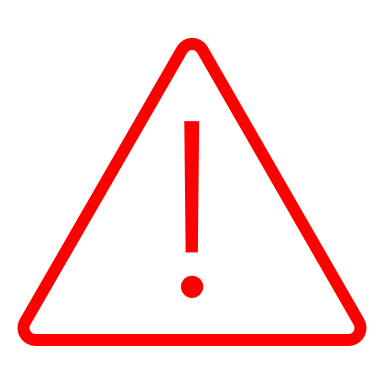 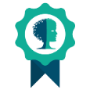 [Speaker Notes: La base sera sur 232 – nombre de répondants à date avant la clôture.]
Sommaire
1
2
O
La perception des risques liés au tabac chez les PvVIH
Le tabac dans le quotidien des PvVIH : qualité de vie et motivations à fumer
Qui sont les répondants ?
Le profil
3
4
5
L’arrêt du tabac (intention, motivation, frein)
Quelle place pour le tabac dans les consultations ?
Quelles ressources pour les professionnels de santé pour accompagner les PvVIH   dans l’arrêt du tabac ?
0
QUI SONT LES RÉPONDANTS ?
0a
PROFIL DES PERSONNES VIVANT AVEC LE VIH
(1/2)
Le profil des PvVIH interrogées
Genre
Région
PCS
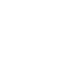 PvVIH
Age
Catégorie d’agglomération 
(base: France métropolitaine, n=224)
63
90% des PvVIH interrogées sont nées en France, tandis que 8% sont nées dans un autre pays.
98% ont rempli le questionnaire seul, 2% l’ont fait avec une aide extérieure (un proche ou un professionnel de santé)
Résultats en %
(2/2)
Le profil des PvVIH interrogées
RS12. Depuis combien de temps êtes-vous séropositif ?
RS14. Comment définiriez-vous votre sexualité ?
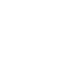 PvVIH
78
1% ne sait pas1% ne souhaite pas répondre
3% ne souhaitent pas répondre
Résultats en %
Le profil tabagique des personnes vivant avec le VIH interrogées
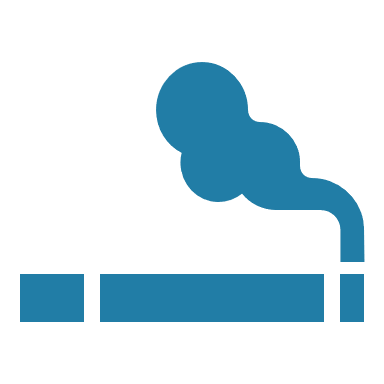 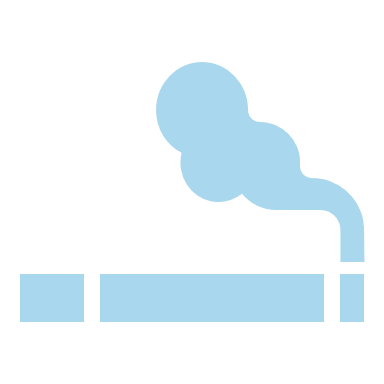 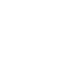 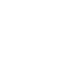 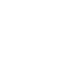 PvVIH
fumeurs actuels
PvVIH anciens fumeurs
PvVIH
54%
fument actuellement, ne serait-ce que de temps en temps ou même de manière très occasionnelle
46% 
ont fumé dans le passé, ne serait-ce que de temps en temps ou même de manière très occasionnelle
Résultats en %
La consommation de tabac et de cannabis des personnes vivant avec le VIH : une prédominance des cigarettes en paquet.
% Oui
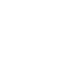 PvVIH
Pas de différences significatives observées entre les fumeurs actuels et les anciens fumeurs.
Q6. Fumez-vous ? / Fumiez-vous ?Base : ensemble des PvVIH (n = 232)
Résultats en %
L’âge du début de la consommation de tabac des PvVIH : 18 ans en moyenne
Âge à partir duquel les PvVIH ont commencé à fumer
55
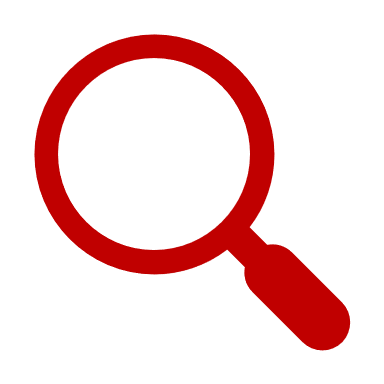 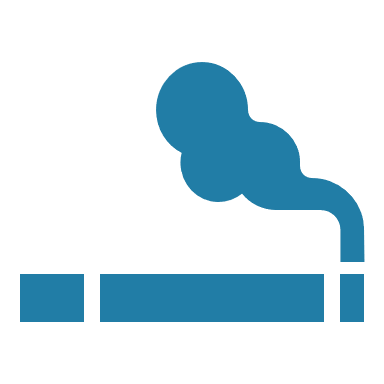 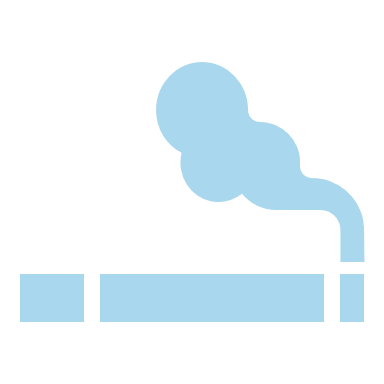 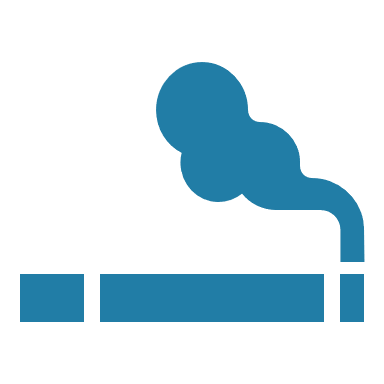 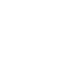 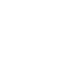 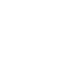 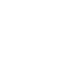 Âge moyen auquel les pvvih interrogées ont commencé à fumer :  18 ans
PvVIH
PvVIH
fumeurs actuels
PvVIH anciens fumeurs
PvVIH
fumeurs actuels
17,7 ans
18,3 ans
1% ne sait plus
Nombre d’années depuis lesquelles les PvVIH fumeurs actuels fument
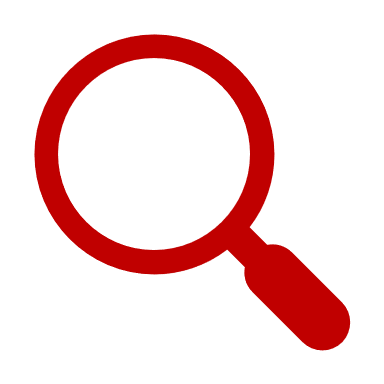 Temps moyen depuis lequel ils fument:  32,2 années
1% ne sait plus
Q9. A quel âge avez-vous commencé à fumer ?  Base : ensemble des PvVIH (n = 232)
Résultats en %
Le profil des PvVIH anciens fumeurs
Temps écoulé depuis l’arrêt du tabagisme
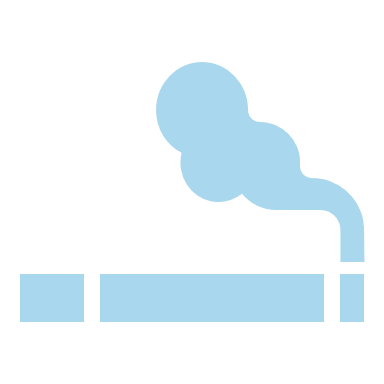 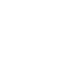 Temps moyen depuis lequel les pvvih interrogées ont arrêté de fumer :  10 années
PvVIH anciens fumeurs
3% ne savent plus
Nombre d’années pendant lesquelles les PvVIH ont fumé
Temps moyen pendant lequel ils ont fumé:  28,7 années
4% ne savent plus
Q23. Depuis combien de temps avez-vous complétement arrêté de fumer ?Base : PvVIH qui ont fumé par le passé (n = 106)
Résultats en %
0b
PROFIL DES PROFESSIONNELS DE SANTÉ
(1/2)
Le profil des professionnels de santé interrogés
Profession *
Situation par rapport au tabac
PROFESSIONNELS DE SANTE
Fume ou a déjà fumé
Infirmier 9%
68%
Chirugien-dentiste, psychologue, cadre de santé, médecin interne, infirmier technicien…
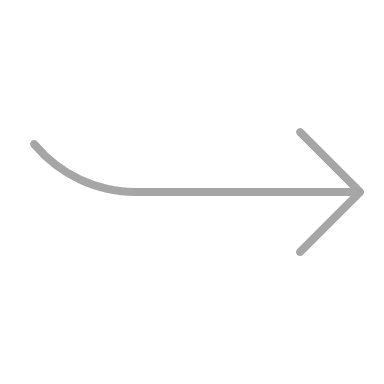 * Plusieurs réponses possibles – total supérieur à 100%
En moyenne, les professionnels de santé interrogés (hors médecins généralistes et pharmaciens) reçoivent 50 personnes ayant le VIH par mois.
RS0. Actuellement vous êtes ... ? / RS2. En moyenne, combien de personnes ayant le VIH recevez-vous par mois ? / RS8. Laquelle de ces affirmations correspond à votre situation par rapport au tabac ? Base : ensemble des professionnels de santé (n = 371)
Résultats en %
(2/2)
Le profil des professionnels de santé interrogés
Genre
Région d’exercice
Lieu d’exercice
PROFESSIONNELS DE SANTE
Age
Résultats en %
1
LA PERCEPTION DES RISQUES LIÉS AU TABAC CHEZ LES PVVIH
Massivement les PvVIH sont conscientes des impacts négatifs du tabac sur leur santé, notamment concernant leurs poumons, leur espérance de vie, leur santé cardiovasculaire et leur peau.
% Oui
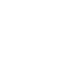 PvVIH
Q11. Diriez-vous que le tabac a / a eu des conséquences négatives importantes sur … ?Base : ensemble des PvVIH (n = 232)
Résultats en %
Ces conséquences négatives sont encore plus perçues par les fumeurs actuels.
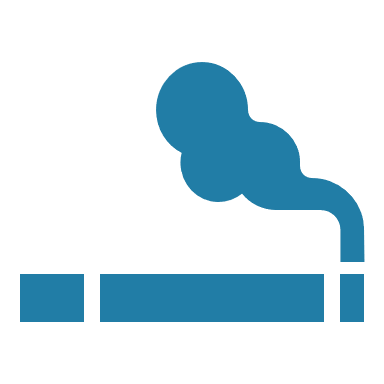 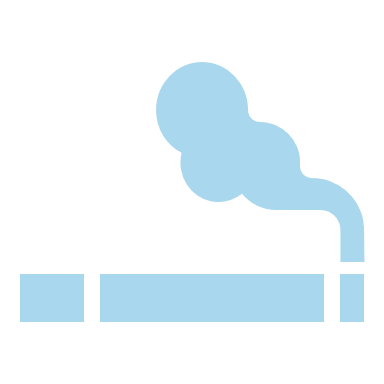 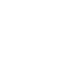 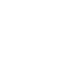 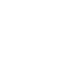 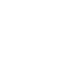 PvVIH
Ensemble des PvVIH
PvVIH fumeurs actuels
PvVIH anciens fumeurs
Souhait d’arrêter : 99
Moins de 45 ans : 83
Souhait d’arrêter : 78
Moins de 45 ans : 74
Q11. Diriez-vous que le tabac a / a eu des conséquences négatives importantes sur … ?Base : ensemble des PvVIH (n = 232)
Résultats en %
Alors que les PvVIH sont plutôt informées sur l’impact du tabac sur l’espérance de vie et sur les risques cardiovasculaires associés, les connaissances sont nettement plus faibles sur les autres aspects. Les professionnels de santé se distinguent par de meilleures connaissances, même si des lacunes persistent.
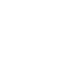 % Se trompent/ ne savent pas
% Se trompent/ ne savent pas
Nombre moyen de bonnes réponses : 3,0
Nombre moyen de bonnes réponses : 3,7
PROFESSIONNELS DE SANTE
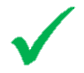 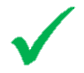 PvVIH
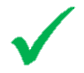 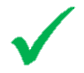 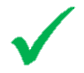 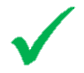 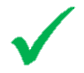 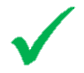 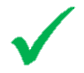 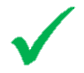 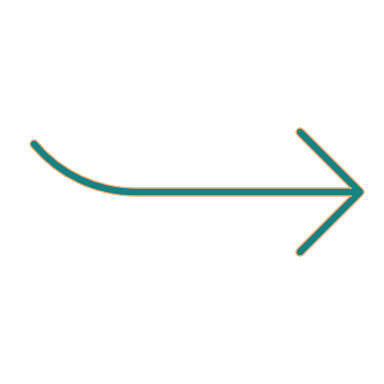 Fumeurs actuels : 57
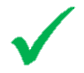 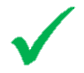 Q4 / Q1. Pour chacune des affirmations suivantes diriez-vous qu’elle est VRAIE ou FAUSSE ? Si vous ne savez pas vraiment, répondez ne sait pas. Base : ensemble des PvVIH (n = 232) et des professionnels de santé (n = 371)
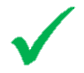 BONNE RÉPONSE
Résultats en %
Les professionnels de santé sont alertés avant tout par le caractère quotidien de la consommation, plus que par le type de tabac ou cannabis que leurs patients consomment.
% Oui
PROFESSIONNELS DE SANTE
Tabac
Cannabis
Chicha/narguilé
Q3. Quels sont les éléments qui vous alertent par rapport à la santé de vos patients VIH ? Base : ensemble des professionnels de santé (n = 371)
Résultats en %
C’est d’abord lorsqu’un patient déclare fumer, qu’il souffre de pathologies associées au tabac ou qu’il présente des signes visibles de consommation de tabac que les professionnels de santé engagent la discussion sur le tabac avec celui-ci.
Au total
En premier
PROFESSIONNELS DE SANTE
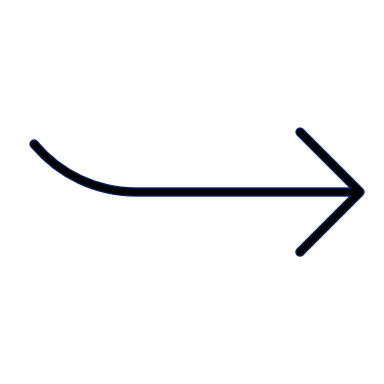 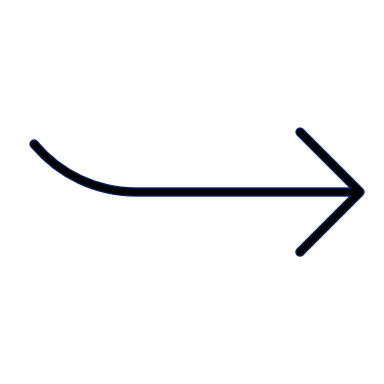 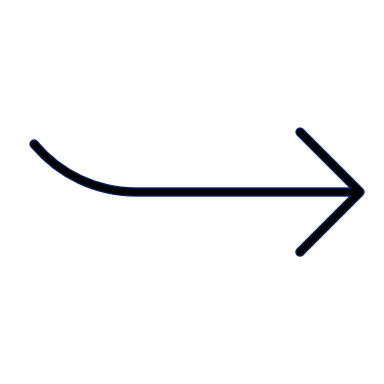 Q3BIS. Quels sont les signes qui font que vous commencez à évoquer le sujet du tabac avec un patient VIH ? Base : ensemble des professionnels de santé (n = 371)
Résultats en %
2
LE TABAC DANS LE QUOTIDIEN DES PVVIH : QUALITÉ DE VIE ET MOTIVATIONS À FUMER
2a
L’IMPACT DE L’ARRÊT DU TABAC SUR LA SANTÉ DES PVVIH
(1/2)
Les anciens fumeurs sont unanimes : avec l’arrêt du tabac, les symptômes respiratoires tels que la toux et l’essoufflement ont fortement diminué, tandis que leurs performances physiques se sont améliorées et qu’ils ont retrouvé le goût et l’odorat.
% OUI
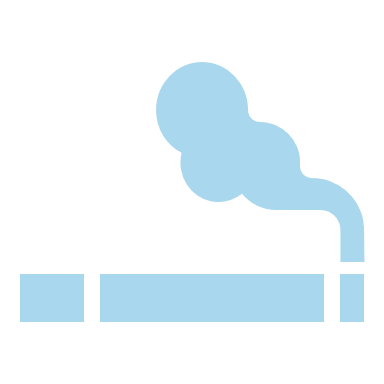 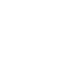 Symptômes respiratoires
PvVIH anciens fumeurs
Pas de différences significatives observées selon le temps écoulé depuis l’arrêt du tabac.
Q12. Depuis que vous avez arrêté de fumer, avez-vous observé les changements suivants ?Base : PvVIH qui ont fumé par le passé (n = 106)
Résultats en %
(2/2)
Les conséquences de l’arrêt du tabac sont moins visibles aux yeux des anciens fumeurs sur leur niveau de stress ou d’anxiété, ainsi que sur leur irritabilité.
% OUI
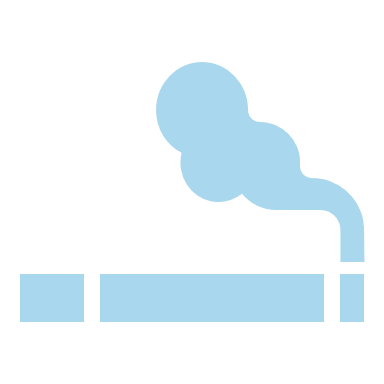 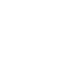 PvVIH anciens fumeurs
Pas de différences significatives observées selon le temps écoulé depuis l’arrêt du tabac.
Q12. Depuis que vous avez arrêté de fumer, avez-vous observé les changements suivants ?Base : PvVIH qui ont fumé par le passé (n = 106)
Résultats en %
2b
LE PROFIL TABAGIQUE DES PVVIH – LE TEST QCT2 DE GILLIARD
EXPLICATION DU TEST QCT2 DE GILLIARD
Le test QCT2 de Gilliard, diffusé par Tabac Info Service, est un questionnaire qui permet de définir 4 profils de fumeurs en se basant sur leurs comportements tabagiques, qui illustrent le lien avec le tabac.
Le test est composé de plusieurs items regroupés en quatre catégories principales. Chaque catégorie évalue un aspect spécifique du comportement du fumeur, à travers 7 items de questions :

Dépendance = Cette catégorie mesure le niveau de dépendance du fumeur à la nicotine.
Dimension Sociale = Cette dimension évalue l'influence sociale et l'interaction sociale liées à l'acte de fumer.
Régulation des Affects Négatifs = Cette section examine comment le fumeur utilise le tabac pour gérer ses émotions négatives.
Hédonisme/Geste = Cette catégorie évalue le plaisir et les gestes associés à l'acte de fumer.

Mode de Calcul :
Pour chaque catégorie (D, S, A, H), faites la somme des scores obtenus aux items correspondants. Chaque catégorie a un total possible de 21 points (7 items, chaque item pouvant rapporter jusqu'à 3 points).
Les réponses aux items sont notées sur une échelle de 0 à 3 :
Tout à fait : 3 points
Plutôt oui : 2 points
Plutôt non : 1 point
Pas du tout : 0 point
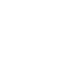 PvVIH
[Speaker Notes: = un questionnaire de comportements tabagiques
Identifier les raisons qui le poussent le plus souvent à fumer]
Les fumeurs interrogés, qu’ils fument actuellement ou aient arrêté, se caractérisent par une forte dépendance à la nicotine, l’utilisation du tabac pour réguler leurs affects négatifs et un plaisir associé au fait de fumer. La dimension sociale du tabac semble moins marquée.
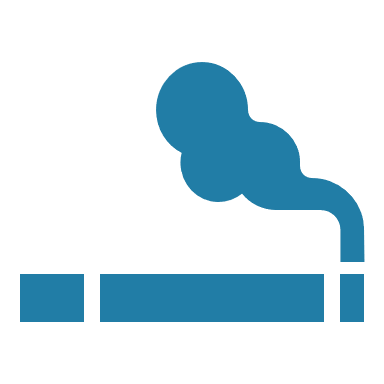 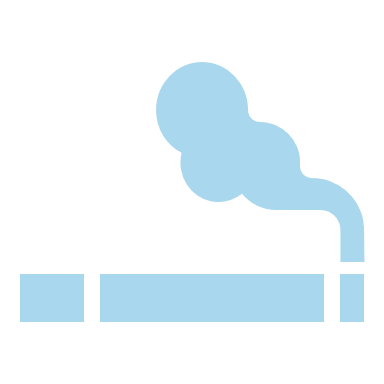 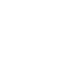 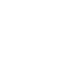 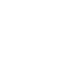 PvVIH fumeurs actuels
PvVIH anciens fumeurs
PvVIH
Score de 0 à 21
Score de 0 à 21
Dépendance
Dépendance
Dimension sociale
Dimension sociale
Régulation des affects négatifs
Régulation des affects négatifs
Hédonisme / geste
Hédonisme / geste
Q13. Pour chacune des affirmations suivantes diriez-vous qu’elle vous correspond ou non ?Base : ensemble des PvVIH (n = 232)
Plus d’un tiers des fumeurs actuels se caractérisent par une forte dépendance à la nicotine, une proportion encore plus haute au sein des anciens fumeurs.
DÉPENDANCE
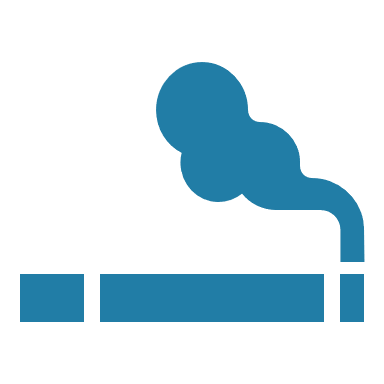 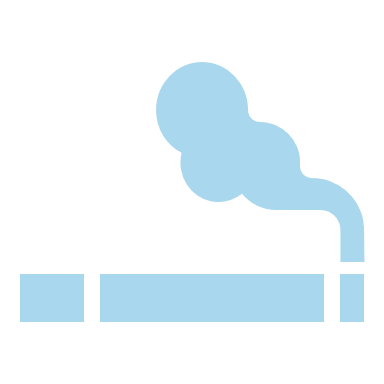 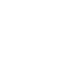 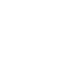 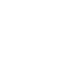 PvVIH fumeurs actuels
PvVIH anciens fumeurs
PvVIH
++ fumeur quotidien de cigarettes en paquet 
++ fume automatiquement sans y penser
++ fume quand anxieux / préoccupé
Q13. Pour chacune des affirmations suivantes diriez-vous qu’elle vous correspond ou non ?Base : ensemble des PvVIH (n = 232)
Résultats en %
Dans le détail, les signes de dépendance les plus fréquemment observés sont les suivants : fumer par habitude, dans les moments d’attente, et un manque lorsqu’ils n’ont pas pu fumer depuis un certain temps.
DÉPENDANCE
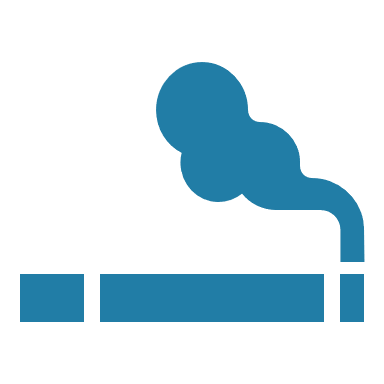 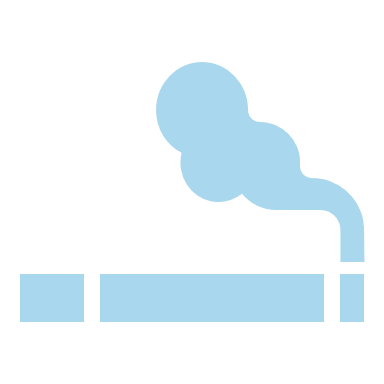 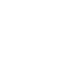 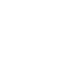 % OUI
% OUI
PvVIH anciens fumeurs
PvVIH fumeurs actuels
Q13. Pour chacune des affirmations suivantes diriez-vous qu’elle vous correspond ou non ?Base : ensemble des PvVIH (n = 232)
La formulation des items a été adaptée pour les PvVIH anciens fumeurs.
Résultats en %
Alors que la dimension sociale semble être un trait qui caractérise plus faiblement les fumeurs actuels, les anciens fumeurs ont une vision très différente, qui peut apparaître comme le signe d’une prise de conscience a posteriori de l’aspect social du tabac.
DIMENSION SOCIALE
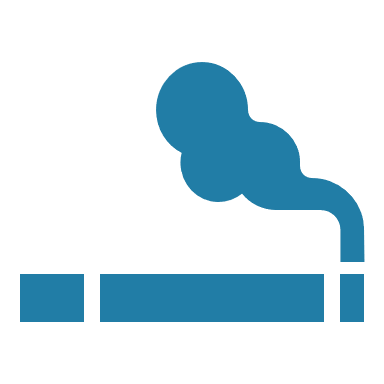 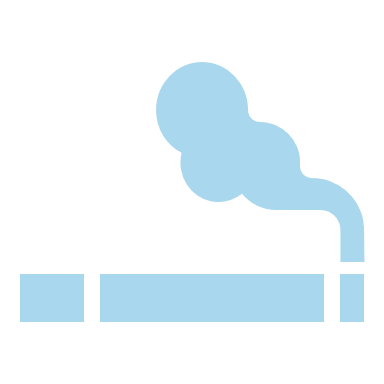 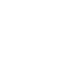 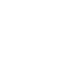 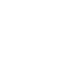 PvVIH fumeurs actuels
PvVIH anciens fumeurs
PvVIH
Q13. Pour chacune des affirmations suivantes diriez-vous qu’elle vous correspond ou non ?Base : ensemble des PvVIH (n = 232)
Résultats en %
Hormis l’action de fumer pendant une pause, les caractéristiques associées à la dimension sociale du tabac semblent définir assez peu les fumeurs interrogés.
DIMENSION SOCIALE
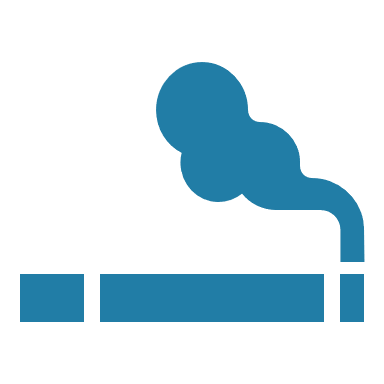 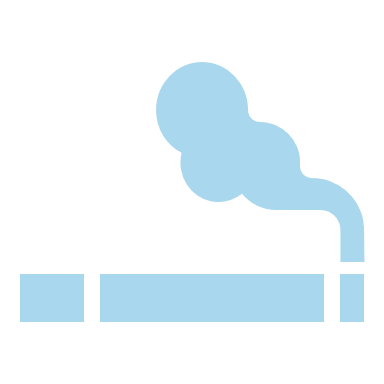 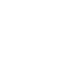 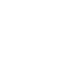 % OUI
% OUI
PvVIH anciens fumeurs
PvVIH fumeurs actuels
Q13. Pour chacune des affirmations suivantes diriez-vous qu’elle vous correspond ou non ?Base : ensemble des PvVIH (n = 232)
La formulation des items a été adaptée pour les PvVIH anciens fumeurs.
Résultats en %
Fumer pour réguler les émotions négatives, un comportement face au tabac fréquemment adopté par plus d’un tiers des fumeurs actuels et 41% des anciens fumeurs.
RÉGULATION DES AFFECTS NÉGATIFS
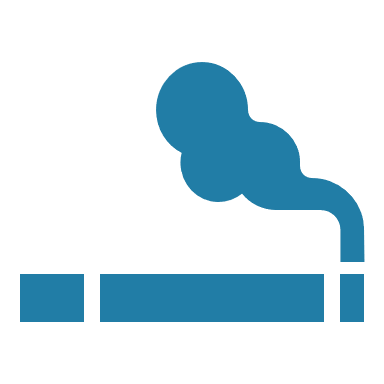 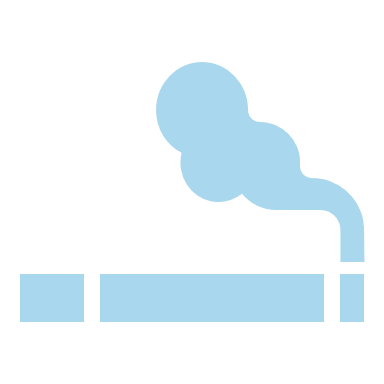 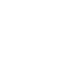 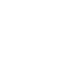 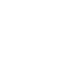 PvVIH fumeurs actuels
PvVIH anciens fumeurs
PvVIH
+++ fume quand anxieux / préoccupé
Q13. Pour chacune des affirmations suivantes diriez-vous qu’elle vous correspond ou non ?Base : ensemble des PvVIH (n = 232)
Résultats en %
Dans les moments où ils sont tendus, tracassés ou anxieux, fumer permet de réguler les émotions négatives ressenties. Sur cette dimension fumeurs et anciens fumeurs affichent des résultats similaires
RÉGULATION DES AFFECTS NÉGATIFS
RÉGULATION DES AFFECTS NÉGATIFS
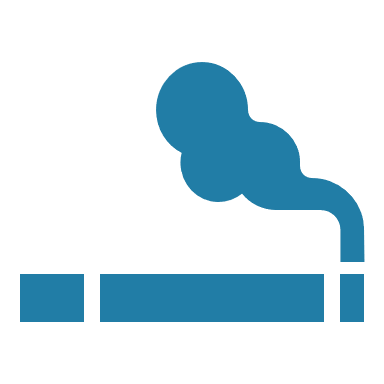 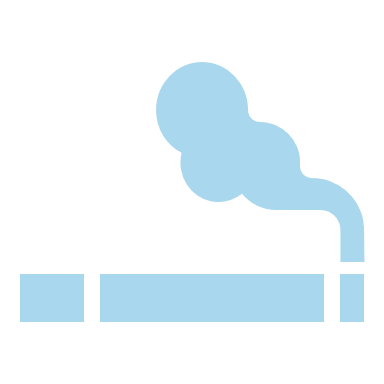 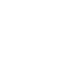 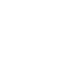 % OUI
% OUI
PvVIH anciens fumeurs
PvVIH fumeurs actuels
Q13. Pour chacune des affirmations suivantes diriez-vous qu’elle vous correspond ou non ?Base : ensemble des PvVIH (n = 232)
La formulation des items a été adaptée pour les PvVIH anciens fumeurs.
Résultats en %
Le plaisir et le geste associé à l’acte de fumer représente une dimension importante de la relation au tabac des fumeurs : cela définit fortement 3 fumeurs actuels sur 10.
HÉDONISME / GESTE
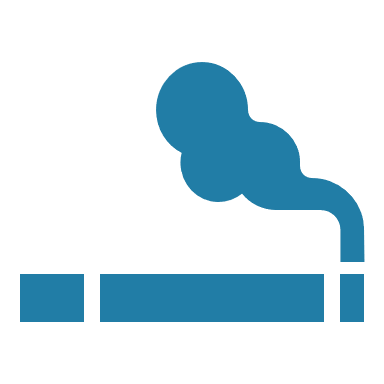 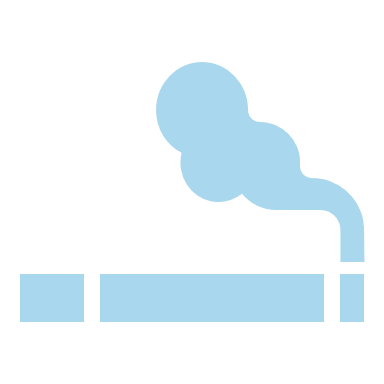 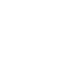 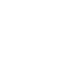 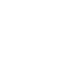 PvVIH fumeurs actuels
PvVIH anciens fumeurs
PvVIH
+++ « Le plaisir de fumer commence avec les gestes que je fais pour allumer ma cigarette »
Q13. Pour chacune des affirmations suivantes diriez-vous qu’elle vous correspond ou non ?Base : ensemble des PvVIH (n = 232)
Résultats en %
Fumer est associé au plaisir et a un côté relaxant largement mis en avant par les fumeurs.
HÉDONISME / GESTE
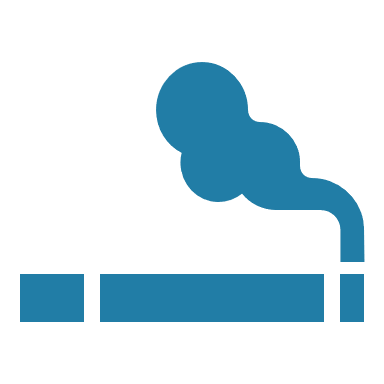 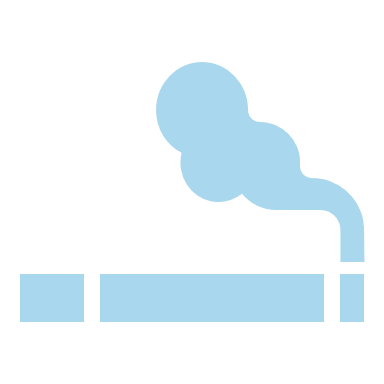 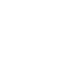 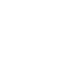 % OUI
% OUI
PvVIH anciens fumeurs
PvVIH fumeurs actuels
Q13. Pour chacune des affirmations suivantes diriez-vous qu’elle vous correspond ou non ?Base : ensemble des PvVIH (n = 232)
La formulation des items a été adaptée pour les PvVIH anciens fumeurs.
Résultats en %
1 fumeur actuel sur 5 déclarent fumer pour oublier le VIH et leurs traitements.
Je fume pour oublier le VIH et ses traitements
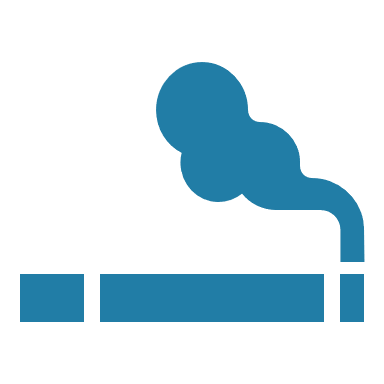 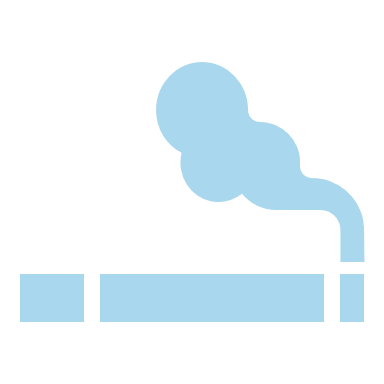 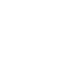 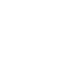 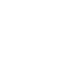 PvVIH fumeurs actuels
PvVIH anciens fumeurs
PvVIH
Oui
      20%
Oui
    16%
Q13. Pour chacune des affirmations suivantes diriez-vous qu’elle vous correspond ou non ?Base : ensemble des PvVIH (n = 232)
La formulation des items a été adaptée pour les PvVIH anciens fumeurs.
Résultats en %
2c
LES POLY-CONSOMMATIONS ET AUTRES ADDICTIONS DES PVVIH
Les PvVIH sont nombreux à consommer des substances nocives, tel que l’alcool, des drogues comme l’ecstasy ou à avoir des relations sexuelles sous l’emprise de drogues.
78% consomment actuellement une de ces substances
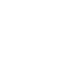 PvVIH
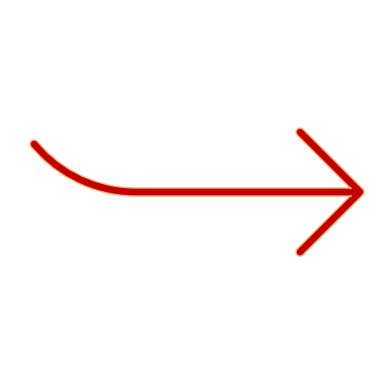 Dépendance élevée : 28
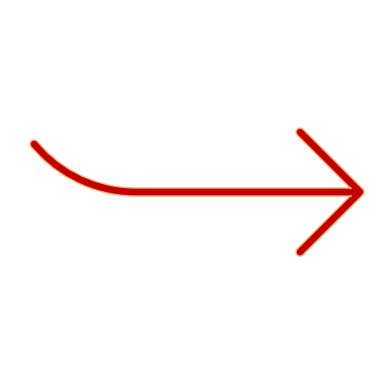 Dépendance élevée : 21 / Moins de 45 ans : 20
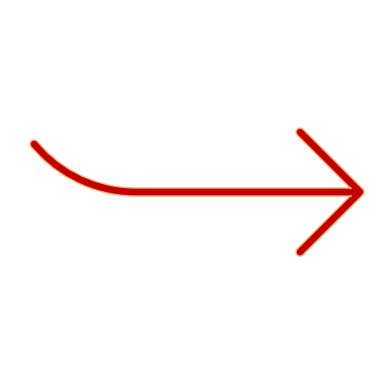 Dépendance élevée : 11 / Moins de 45 ans : 11
Q34. Actuellement, vous arrive-t-il de faire les choses suivantes ? Base : ensemble des PvVIH (n = 232)
Résultats en %
L’alcool est la substance la plus fréquemment consommée par les PvVIH, 20% en consommant quotidiennement.
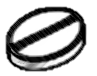 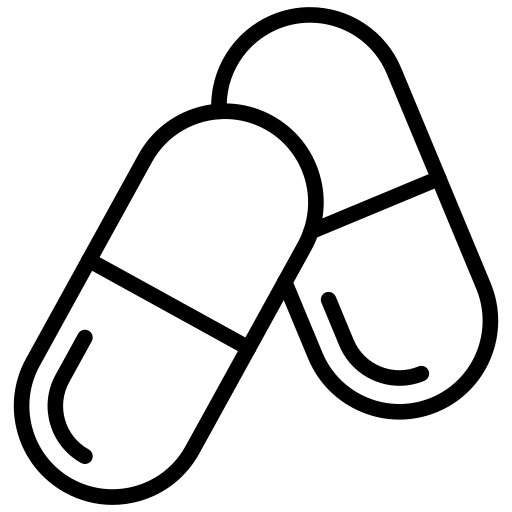 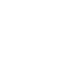 Base faible, résultats à interpréter avec prudence
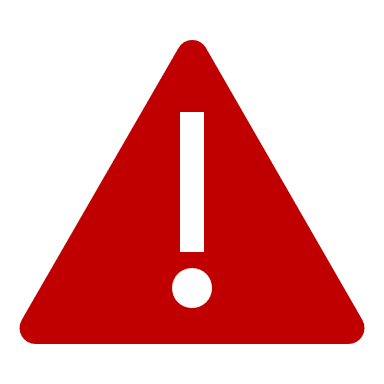 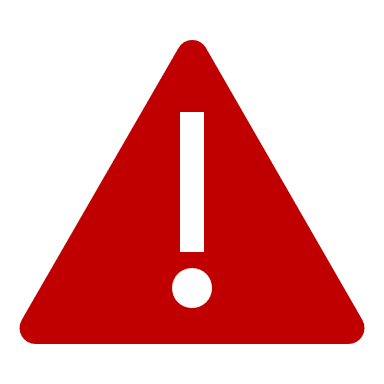 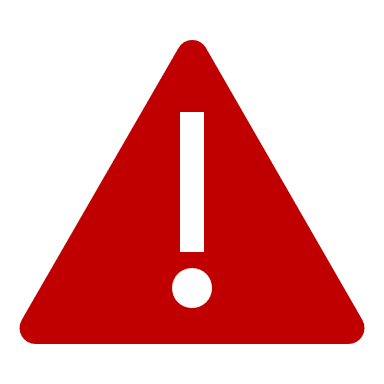 PvVIH
Q35. Et à quelle fréquence vous arrive-t-il de faire les choses suivantes ?Base : ceux qui consomment au moins une de ces substances
Résultats en %
3
L’ARRÊT DU TABAC (INTENTION, MOTIVATION, FREIN)
Les fumeurs actuels sont nombreux à avoir déjà arrêté de fumer pendant au moins une semaine ou à envisager sérieusement d’arrêter de fumer.
% OUI
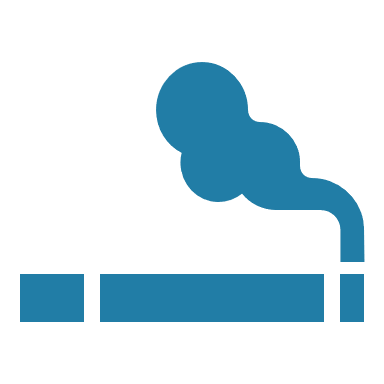 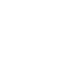 PvVIH
fumeurs actuels
33%
88%
79%
45%
ont déjà arrêté de fumer (de leur propre initiative) au moins une semaine
envisagent sérieusement d’arrêter de fumer
ont déjà consulté des professionnels pour les accompagner dans l’arrêt du tabac
ont déjà essayé de tenir le défi « du mois sans tabac » qui se déroule chaque année en novembre
Q14. Pour toutes les situations suivantes, quelles sont celles qui vous concernent ou qui vous ont concerné ?Base : PvVIH qui fument actuellement (n = 126)
Résultats en %
[Speaker Notes: Baromètre santé publique France 2021: 
30,3% ont déjà arrêté de fumer au moins une semaine
59,3% envisagent sérieusement d’arrêter de fumer

Baromètre santé publique France 2019 : entre 2016 et 2019, 1,8M de tentatives d’arrêt sont liées au mois sans tabac]
3a
LES TENTATIVES D’ARRÊT DU TABAC : MESURES MISES EN PLACE PAR LES PVVIH
Tentative d’arrêt
Parmi ceux qui ont déjà essayé d’arrêter de fumer, ils ont fait plus de 5 tentatives en moyenne. Pour près de 2 sur 5, ils ont déjà réussi à arrêter de fumer pendant plus de 6 mois.
des PvVIH fumeurs actuels ont déjà arrêté de fumer (de leur propre initiative) au moins une semaine
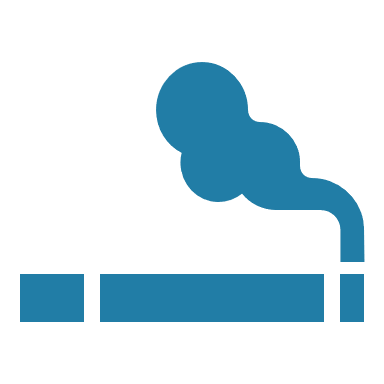 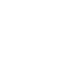 Précision affichée aux répondants : « Par tentative, il faut comprendre le nombre de fois où vous avez réussi à arrêter de fumer pendant au moins 1 semaine ».
PvVIH
fumeurs actuels
En moyenne 5,6 fois
Plus d’un mois
    70%
12% ne savent pas
Q15. Combien de fois avez-vous déjà essayé d’arrêter de fumer pendant au moins une semaine ?Base : PvVIH qui fument actuellement et qui ont déjà arrêté de fumer pendant au moins une semaine (n = 111)
Q16. Quelle est la durée maximum pendant laquelle vous êtes parvenu à arrêter de fumer ? Base : PvVIH qui fument actuellement et qui ont déjà arrêté de fumer pendant au moins une semaine (n = 111)
Résultats en %
Du côté des anciens fumeurs, seulement un tiers arrive à arrêter complétement de fumer lors de sa première tentative. Cela fait en moyenne 10 ans qu’ils ont arrêté de fumer.
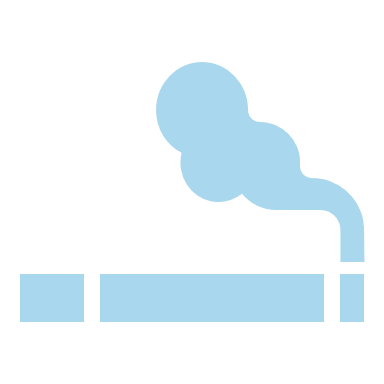 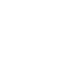 PvVIH anciens fumeurs
En moyenne
10 ans
Plus de 5 ans
    59%
En moyenne 5,1 fois
4% ne savent pas
Précision affichée aux répondants : « Par tentative, il faut comprendre le nombre de fois où vous avez réussi à arrêter de fumer pendant au moins 1 semaine ».
Q24. Au bout de combien de tentatives êtes-vous parvenu à arrêter de fumer ?Base : PvVIH qui ont fumé par le passé (n = 106)
Q23. Depuis combien de temps avez-vous complétement arrêté de fumer ?Base : PvVIH qui ont fumé par le passé (n = 106)
Résultats en %
(1/3)
Tentative d’arrêt
Lorsqu’ils veulent arrêter de fumer, le premier réflexe des fumeurs est de se tourner vers un professionnel de santé qui les suit déjà.
CONSEILS / ENCADREMENT
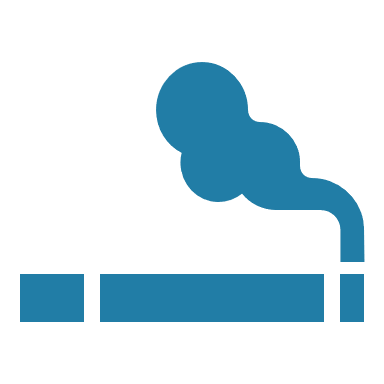 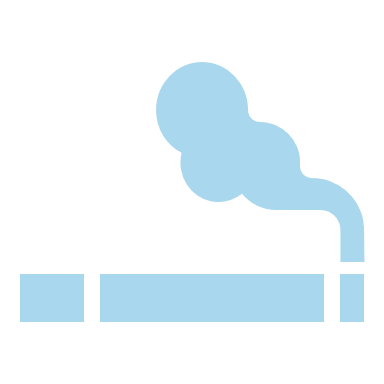 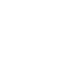 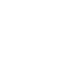 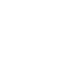 % OUI
PvVIH fumeurs actuels
PvVIH anciens fumeurs
PvVIH
Q17 / Q26. Lorsque vous avez cherché à arrêter de fumer avez-vous fait les choses suivantes ?Base : PvVIH qui fument actuellement et qui ont déjà arrêté de fumer pendant au moins une semaine (n = 111) / PvVIH qui ont fumé par le passé (n = 106)
Résultats en %
(1/3)
Les professionnels de santé proposent avant tout à leurs patients qui viennent les voir pour arrêter de fumer d’en parler avec d’autres médecins ou d’avoir recours à des médecines alternatives.
CONSEILS / ENCADREMENT
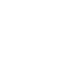 % OUI
PROFESSIONNELS DE SANTE
PvVIH
Q17 / Q26. Lorsque vous avez cherché à arrêter de fumer avez-vous fait les choses suivantes ? Base : PvVIH qui fument actuellement et qui ont déjà arrêté de fumer pendant au moins une semaine et PvVIH qui ont fumé par le passé (n = 217)
Q18. Et faites-vous les choses suivantes face aux PvVIH qui viennent vous voir pour arrêter de fumer ? Base : ensemble des professionnels de santé (n = 371)
Résultats en %
(1/3)
Ce sont les pharmaciens qui conseillent le plus à leurs patients souhaitant arrêter de fumer d’en parler avec d’autres professionnels de santé.
CONSEILS / ENCADREMENT
PROFESSIONNELS DE SANTE
Q18. Et faites-vous les choses suivantes face aux PvVIH qui viennent vous voir pour arrêter de fumer ? Base : ensemble des professionnels de santé (n = 371)
Résultats en %
(2/3)
Tentative d’arrêt
En termes d’aide à l’arrêt du tabac, les fumeurs se tournent en majorité vers des substituts comme les patchs ou utilisent des cigarettes électroniques.
RECOURS À DES SUBSTITUTS OU MÉDICAMENTS
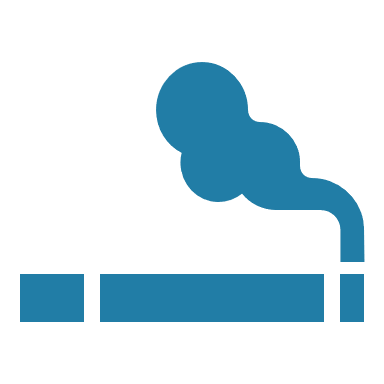 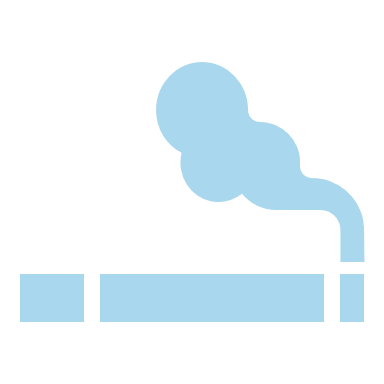 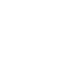 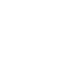 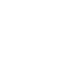 % OUI
PvVIH fumeurs actuels
PvVIH anciens fumeurs
PvVIH
Q17 / Q26. Lorsque vous avez cherché à arrêter de fumer avez-vous fait les choses suivantes ?Base : PvVIH qui fument actuellement et qui ont déjà arrêté de fumer pendant au moins une semaine (n = 111) / PvVIH qui ont fumé par le passé (n = 106)
Résultats en %
(2/3)
Cela rejoint les pratiques des professionnels de santé, qui ont principalement recours à la prescription de substituts face à des patients souhaitant arrêter de fumer.
RECOURS À DES SUBSTITUTS OU MÉDICAMENTS
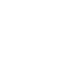 % OUI
PROFESSIONNELS DE SANTE
PvVIH
Q17 / Q26. Lorsque vous avez cherché à arrêter de fumer avez-vous fait les choses suivantes ? Base : PvVIH qui fument actuellement et qui ont déjà arrêté de fumer pendant au moins une semaine et PvVIH qui ont fumé par le passé (n = 217)
 Q18. Et faites-vous les choses suivantes face aux PvVIH qui viennent vous voir pour arrêter de fumer ? Base : ensemble des professionnels de santé (n = 371)
Résultats en %
(2/3)
Les médecins généralistes sont plus nombreux à prescrire des substituts ou à des médicaments à leurs patients, contrairement aux pharmaciens.
RECOURS À DES SUBSTITUTS OU MÉDICAMENTS
PROFESSIONNELS DE SANTE
Q18. Et faites-vous les choses suivantes face aux PvVIH qui viennent vous voir pour arrêter de fumer ? Base : ensemble des professionnels de santé (n = 371)
Résultats en %
(3/3)
Tentative d’arrêt
Se tourner vers d’autres activités lors de l’arrêt du tabac, une mesure adoptée par 2 fumeurs actuels sur 5 et 1/3 des anciens fumeurs.
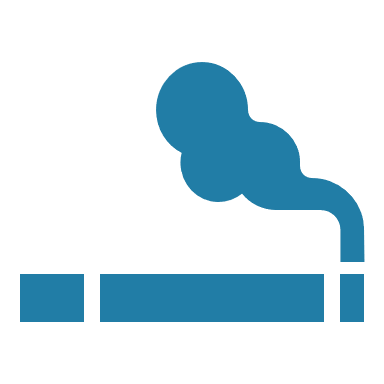 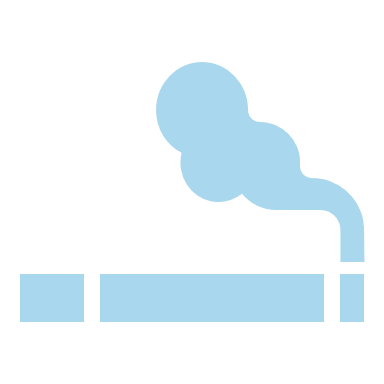 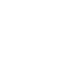 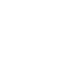 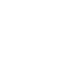 % OUI
PvVIH fumeurs actuels
PvVIH anciens fumeurs
PvVIH
Q17 / Q26. Lorsque vous avez cherché à arrêter de fumer avez-vous fait les choses suivantes ?Base : PvVIH qui fument actuellement et qui ont déjà arrêté de fumer pendant au moins une semaine (n = 111) / PvVIH qui ont fumé par le passé (n = 106)
Résultats en %
(3/3)
Et les professionnels de santé conseillent fréquemment à leurs patients de s’impliquer dans d’autres activité lorsqu’ils souhaitent arrêter de fumer.
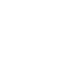 % OUI
PROFESSIONNELS DE SANTE
PvVIH
Q17 / Q26. Lorsque vous avez cherché à arrêter de fumer avez-vous fait les choses suivantes ? Base : PvVIH qui fument actuellement et qui ont déjà arrêté de fumer pendant au moins une semaine et PvVIH qui ont fumé par le passé (n = 217)
Q18. Et faites-vous les choses suivantes face aux PvVIH qui viennent vous voir pour arrêter de fumer ? Base : ensemble des professionnels de santé (n = 371)
Résultats en %
(3/3)
Les infectiologues sont moins nombreux à informer leurs patients sur l’existence d’applications qui pourraient les aider dans leur démarche d’arrêt du tabac.
PROFESSIONNELS DE SANTE
Q18. Et faites-vous les choses suivantes face aux PvVIH qui viennent vous voir pour arrêter de fumer ? Base : ensemble des professionnels de santé (n = 371)
Résultats en %
Tentative d’arrêt
(1/2)
Les difficultés à résister à la tentation dans des moments conviviaux, avoir un entourage fumeur et un moment mal choisi sont les principales raisons avancées par les fumeurs qui ont déjà tenté d’arrêter de fumer.
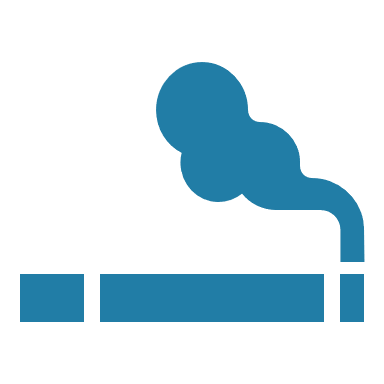 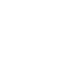 % Oui
% Oui
PROFESSIONNELS DE SANTE
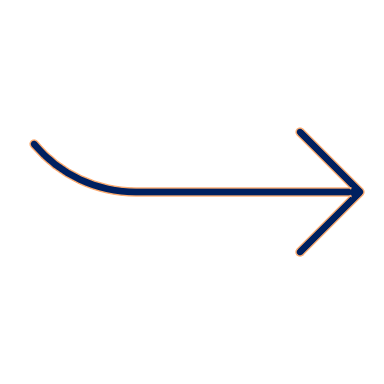 Régulation des affects négatifs élevé : 51
PvVIH fumeurs actuels
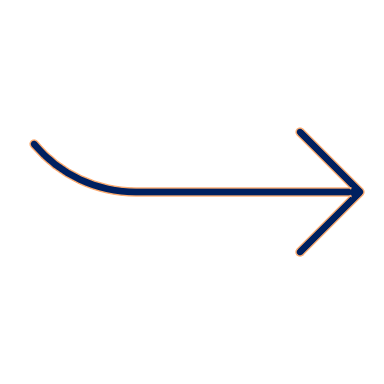 Régulation des affects négatifs élevé : 46
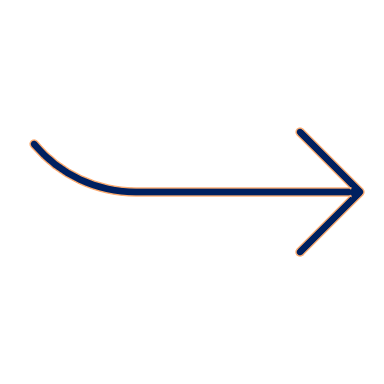 Hédonisme / geste élevé : 74
Q18. Pour chacune des raisons suivantes qui peuvent expliquer pourquoi votre tentative n’a pas abouti à un arrêt complet du tabac ou a conduit à une reprise du tabac, indiquez si elle vous correspond ou non ? Base : PvVIH qui fument actuellement et qui ont déjà arrêté de fumer pendant au moins une semaine (n = 111) Q20. Selon vous, est-ce que chacune des raisons suivantes peut expliquer pourquoi les tentatives d’arrêt du tabac que font les PvVIH qui fument n’aboutissent pas à un arrêt complet du tabac ? Base : ensemble des professionnels de santé (n = 371)
La formulation des items a été adaptée pour les professionnels de santé.
54
Résultats en %
Tentative d’arrêt
(2/2)
En revanche, le non-aboutissement de la tentative s’explique beaucoup moins par un manque de soutien de l’entourage, un isolement de celui-ci ou une non-volonté d’arrêter le cannabis.
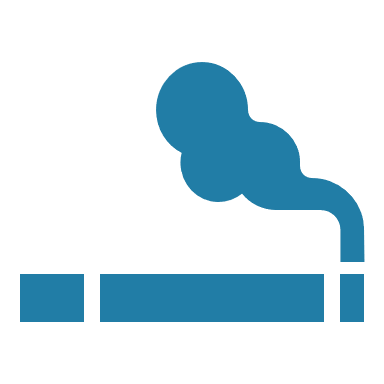 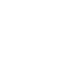 % Oui
% Oui
PROFESSIONNELS DE SANTE
PvVIH fumeurs actuels
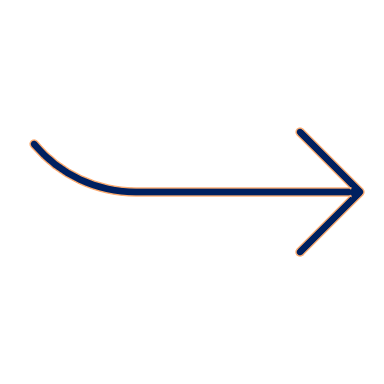 Hédonisme / geste élevé : 71
Q18. Pour chacune des raisons suivantes qui peuvent expliquer pourquoi votre tentative n’a pas abouti à un arrêt complet du tabac ou a conduit à une reprise du tabac, indiquez si elle vous correspond ou non ? Base : PvVIH qui fument actuellement et qui ont déjà arrêté de fumer pendant au moins une semaine (n = 111) Q20. Selon vous, est-ce que chacune des raisons suivantes peut expliquer pourquoi les tentatives d’arrêt du tabac que font les PvVIH qui fument n’aboutissent pas à un arrêt complet du tabac ? Base : ensemble des professionnels de santé (n = 371)
La formulation des items a été adaptée pour les professionnels de santé.
55
Résultats en %
Pour les anciens fumeurs, les moyens les plus efficaces pour arrêter de fumer ont été le recours à des substituts, l’utilisation d’une cigarette électronique et l’implication dans d’autres activités.
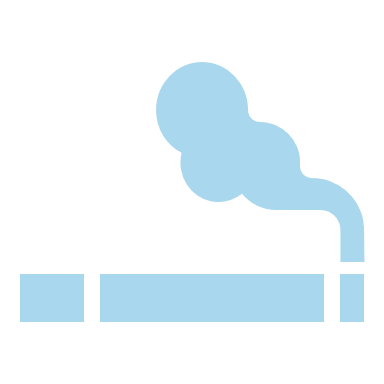 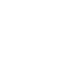 Au total
En premier
Au total
En premier
PvVIH anciens fumeurs
Q27. Et parmi tous ces moyens que vous avez activés pour arrêter de fumer, quels sont les deux qui ont été les plus efficaces pour réussir à arrêter de fumer ? Base : PvVIH qui ont fumé par le passé en activant au moins un moyen (n = 81)
Résultats en %
Pour arrêter de fumer, les fumeurs actuels déclarent avoir besoin avant tout d’une activité physique pour se dépenser, d’avoir recours à des médecines alternatives ou d’utiliser des substituts nicotiniques.
Au total
En premier
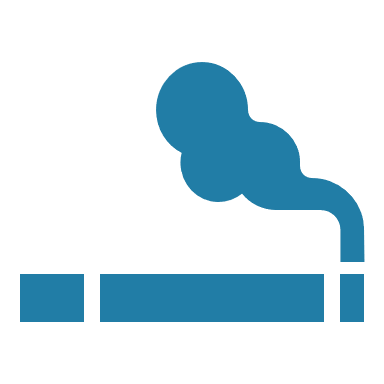 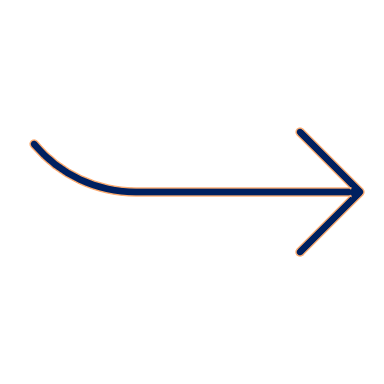 Moins de 45 ans : 76
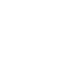 PvVIH
fumeurs actuels
Q21. Parmi les éléments suivants quels sont les 3 qui pour vous seraient les plus efficaces pour vous aider à arrêter de fumer ? Base : PvVIH qui fument actuellement (n = 126)
Résultats en %
3b
ÊTRE DANS UNE DÉMARCHE D’ARRÊT DU TABAC : MOTIVATIONS ET FREINS
Démarche d’arrêt
Près de la moitié des fumeurs qui envisagent d’arrêter de fumer pensent à le faire à moyen terme, d’ici 6 mois.
des PvVIH fumeurs actuels envisagent sérieusement d’arrêter de fumer
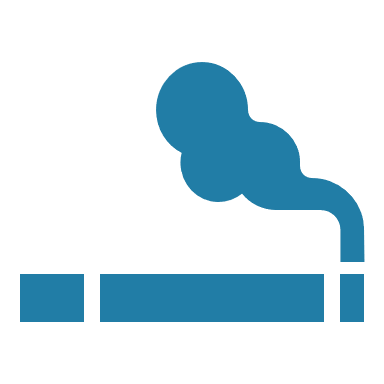 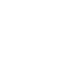 PvVIH
fumeurs actuels
Q19. A quelle échéance envisagez-vous d’arrêter de fumer … ? Base : PvVIH qui fument actuellement et qui envisagent sérieusement d’arrêter de fumer (n = 100)
Résultats en %
[Speaker Notes: Baromètre santé publique France 2021: parmi les 59,3% qui envisagent sérieusement d’arrêter de fumer: 
9,8% dans le mois à venir
16,6% dans les 6 prochains mois
4,9% dans les 12 prochains mois
27,6% dans un avenir non déterminé]
(1/2)
Démarche d’arrêt
De nombreuses raisons sont avancées pour arrêter de fumer : que ce soit pour leur santé, pour se libérer de la dépendance, en raison du coût du tabac, pour avoir un mode de vie plus sain, à la suite d’une prise de conscience lié à leur âge et leur état de santé…
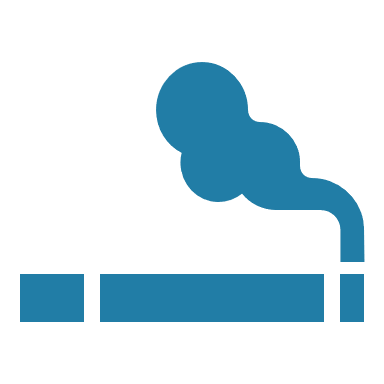 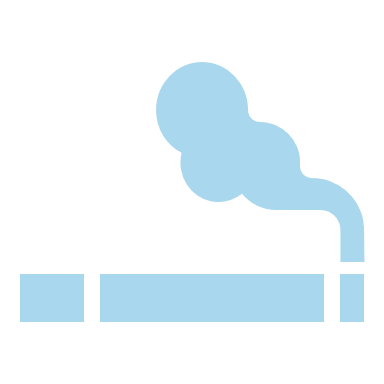 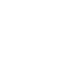 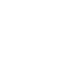 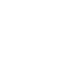 % OUI
Base faible, résultats à interpréter avec prudence
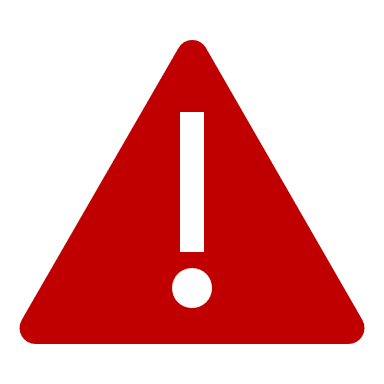 PvVIH
fumeurs actuels
PvVIH anciens fumeurs
PvVIH
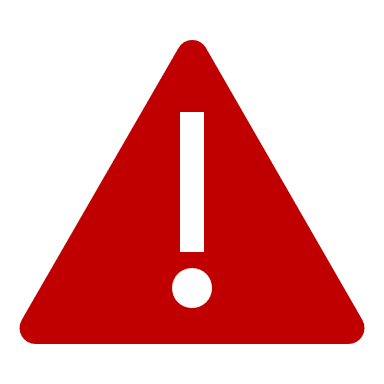 n = 22
n = 11
Aux parents
Q20. Pour quelles raisons envisagez-vous aujourd’hui d’arrêter de fumer … ?  Base : PvVIH qui fument actuellement et qui envisagent sérieusement d’arrêter de fumer (n = 100) / Q25. Pour quelles raisons avez-vous arrêté de fumer … ? Quelles étaient vos motivations ?  Base : PvVIH qui ont fumé par le passé (n = 106)
La formulation des items a été adaptée pour les PvVIH anciens fumeurs.
Résultats en %
(2/2)
Démarche d’arrêt
Alors qu’avoir eu un déclic est une raison très exprimée par les anciens fumeurs, c’est beaucoup moins le cas pour les fumeurs actuels.
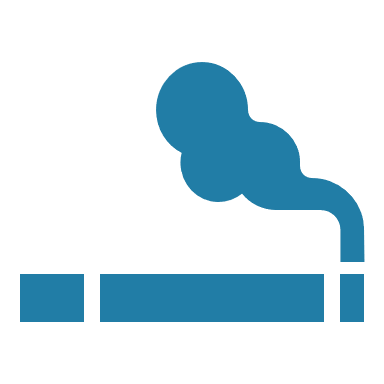 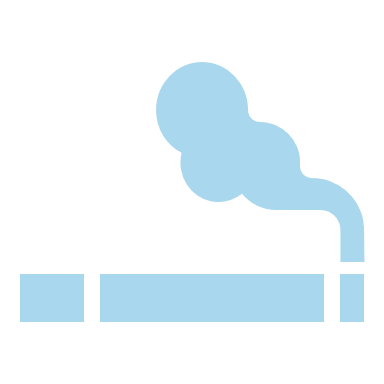 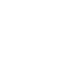 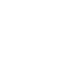 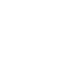 % OUI
PvVIH
fumeurs actuels
PvVIH anciens fumeurs
PvVIH
n = 84
n = 89
A ceux qui n’ont pas d’enfants
Q20. Pour quelles raisons envisagez-vous aujourd’hui d’arrêter de fumer … ?  Base : PvVIH qui fument actuellement et qui envisagent sérieusement d’arrêter de fumer (n = 100) / Q25. Pour quelles raisons avez-vous arrêté de fumer … ? Quelles étaient vos motivations ?  Base : PvVIH qui ont fumé par le passé (n = 106)
La formulation des items a été adaptée pour les PvVIH anciens fumeurs.
Résultats en %
Démarche d’arrêt
Aimer fumer est la principale raison pour laquelle les fumeurs actuels n’envisagent pas d’arrêter de fumer.
des PvVIH fumeurs actuels n’envisagent pas d’arrêter de fumer
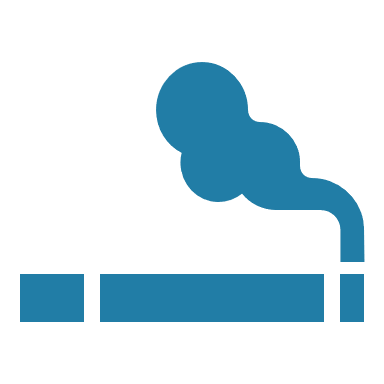 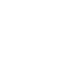 Base faible, résultats à interpréter avec prudence
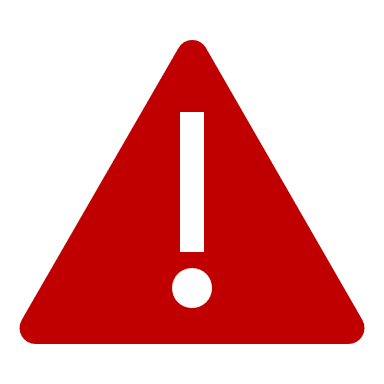 Au total
En premier
Au total
En premier
PvVIH
fumeurs actuels
Q22. Parmi les éléments suivants quels sont les 3 qui vous freinent le plus pour ne pas arrêter de fumer ? Base : PvVIH qui fument actuellement et qui n’envisagent pas d’arrêter de fumer (n = 26)
Résultats en %
Du point de vue des professionnels de santé, les freins à l’arrêt du tabac sont nombreux : les patients ont d’autres problèmes à gérer avant le tabac, fumer est une solution qu’ils ont adoptée pour canaliser leur stress, et cela fait partie intégrante de leur routine.
Au total
Au total
En premier
En premier
PROFESSIONNELS DE SANTE
Q21. Quels sont les principaux freins à l’arrêt du tabac, chicha, narguilé, cannabis que vous voyez parmi les PvVIH fumeuses que vous suivez ? Base : ensemble des professionnels de santé (n = 371)
Résultats en %
4
QUELLE PLACE POUR LE TABAC DANS LES CONSULTATIONS ?
4a
COMMENT LE TABAC EST ÉVOQUÉ PENDANT LES CONSULTATIONS ?
Les pharmaciens, infectiologues et médecins généralistes sont les professionnels de santé consultés les plus fréquemment par les PvVIH. Seulement 14% ont vu un addictologue ou un tabacologue au cours de l’an passé.
% Oui
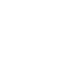 PvVIH
Q29. Au cours des 12 derniers mois avez-vous vu … ? Base : ensemble des PvVIH (n = 232)
Résultats en %
3 professionnels de santé sur 4 déclarent aborder spontanément la consommation de tabac, une proportion encore plus élevée auprès des infectiologues et des médecins généralistes.
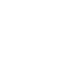 PROFESSIONNELS DE SANTE
VOS PATIENTS VIVANT AVEC LE VIH (PVVIH)
PvVIH
VOUS-MÊME
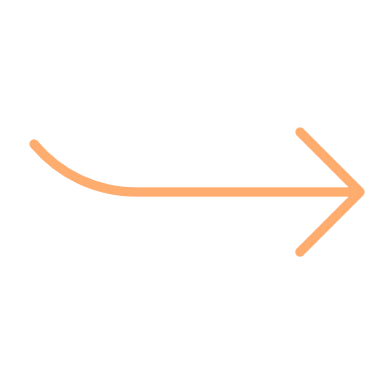 65% des PvVIH interrogées affirment que l’infectiologue, le médecin généraliste, l’infirmier ou le pharmacien consulté leur en a parlé spontanément.
VS
Q13. Le plus souvent, qui est à l’origine de la discussion sur la consommation de tabac, chicha, narguilé, cannabis ? Base : ensemble des professionnels de santé (n = 371)
Résultats en %
L’addictologue, le tabacologue, l’infectiologue et le médecin généraliste évoquent le plus le rapport au tabac dans les consultations avec des PvVIH fumeurs. Le sujet n’est que peu mentionné auprès des anciens fumeurs.
% Oui
% Oui
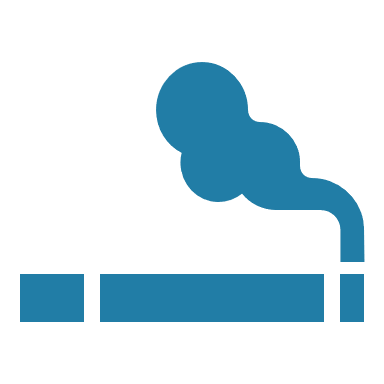 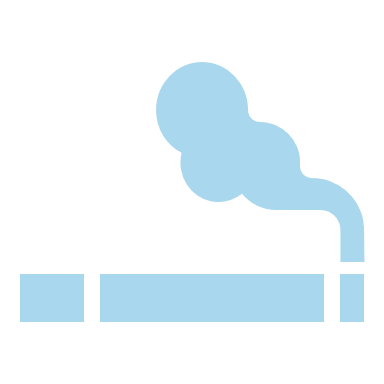 n = 22
n = 9
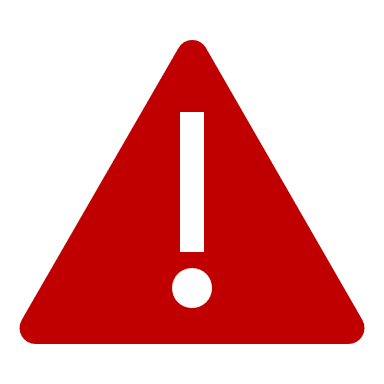 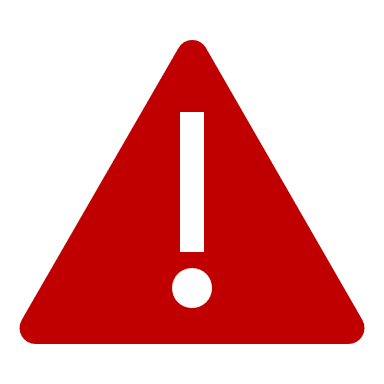 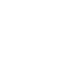 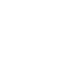 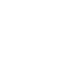 Base faible, résultats à interpréter avec prudence
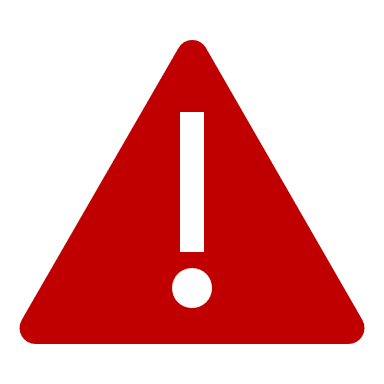 n = 119
n = 95
PvVIH
PvVIH
fumeurs actuels
PvVIH anciens fumeurs
n = 104
n = 95
n = 50
n = 41
n = 87
n = 84
n = 12
n = 19
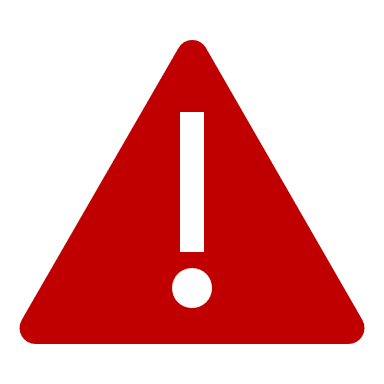 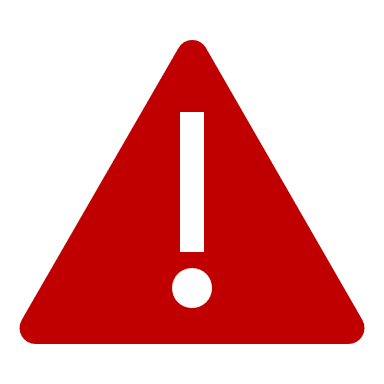 n = 64
n = 59
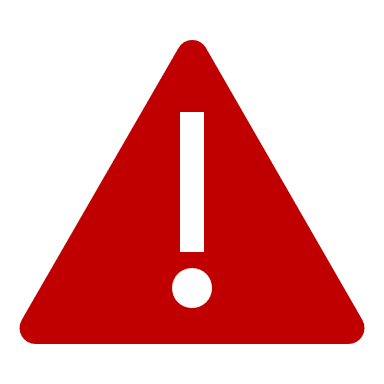 n = 36
n = 47
n = 118
n = 99
n = 52
n = 54
Q30. Et lors de votre dernière consultation avec chacun de ces professionnels, avez-vous évoqué ensemble [votre consommation de tabac] / [votre rapport au tabac (arrêt, tentation de reprise, etc.)] ?Base : PvVIH qui ont consulté ce professionnel de santé au cours des 12 derniers mois
Résultats en %
Et 4/5 des professionnels de santé déclarent être à l’aise pour parler du tabac avec les PvVIH. Seulement 1/3 le sont tout à fait
Non
19%
PROFESSIONNELS DE SANTE
Oui
81%
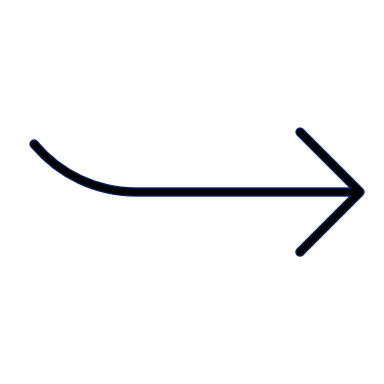 Q9. Diriez-vous que vous vous sentez à l’aise pour aborder le sujet du tabac, chicha, narguilé, cannabis avec les PvVIH ?Base : ensemble des professionnels de santé (n = 371)
Résultats en %
Pour les professionnels de santé pas à l’aise pour parler du tabac, c’est avant tout en raison du sentiment d’un manque de ressources, et de ne pas savoir comment en parler.
Au total
En premier
PROFESSIONNELS DE SANTE
Q10. Pour quelle(s) raison(s) n’êtes-vous pas à l’aise pour parler du tabac, chicha, narguilé, cannabis avec les PvVIH ?Base : aux professionnels de santé qui ne sont pas à l’aise pour aborder le sujet du tabac, chicha, narguilé, cannabis avec les PvVIH (n = 71)
Résultats en %
4b
LA PRISE EN CHARGE DU TABAC PAR LES PROFESSIONNELS DE SANTÉ
Interroger les PvVIH sur leur consommation de tabac et de substances est loin d’être un réflexe pour les professionnels de santé : seule la moitié d’entre eux déclarent le faire systématiquement au début d’une prise en charge d’un nouveau patient VIH.
49% des professionnels de santé posent systématiquement toutes ces questions
% Systématiquement / Parfois
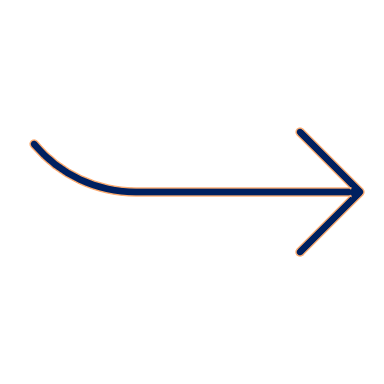 A déjà fumé : 59
N’a jamais fumé : 26
PROFESSIONNELS DE SANTE
A déjà fumé : 85
N’a jamais fumé : 57
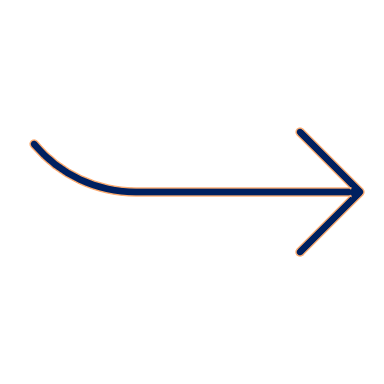 A déjà fumé : 85
N’a jamais fumé : 54
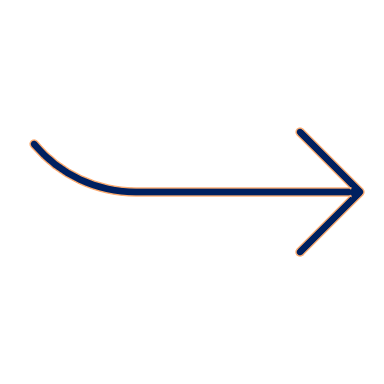 A déjà fumé : 87
N’a jamais fumé : 57
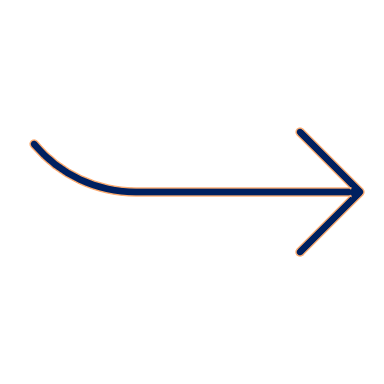 Q11. Lorsque vous rencontrez un nouveau patient vivant avec le VIH, lui posez-vous les questions suivantes au début de la prise en charge ? Base : ensemble des professionnels de santé (n = 371)
Résultats en %
Dans le détail, ce sont les infectiologues et les médecins généralistes qui posent le plus ces questions, tandis que cela reste beaucoup moins fréquent pour les pharmaciens.
PROFESSIONNELS DE SANTE
Q11. Lorsque vous rencontrez un nouveau patient vivant avec le VIH, lui posez-vous les questions suivantes au début de la prise en charge ? Base : ensemble des professionnels de santé (n = 371)
Résultats en %
Alors que la grande majorité des professionnels de santé s’intéressent au rapport au tabac des fumeurs et anciens fumeurs, ils sont beaucoup moins à s’informer sur le statut tabagique des non-fumeurs.
% Souvent / Parfois
PROFESSIONNELS DE SANTE
A déjà fumé : 87
N’a jamais fumé : 65
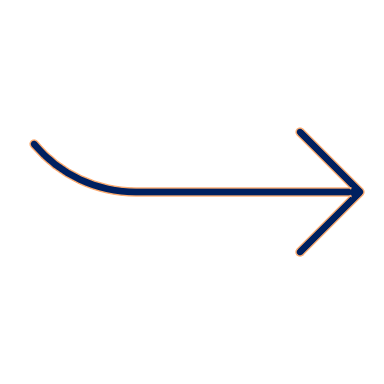 Q12. Faites-vous les choses suivantes pendant vos consultations de suivi ou vos échanges avec des personnes vivant avec le VIH (PvVIH) ? Base : ensemble des professionnels de santé (n = 371)
Résultats en %
Une nouvelle fois, ce sont les infectiologues et les médecins généralistes qui déclarent adopter le plus fréquemment ces pratiques.
PROFESSIONNELS DE SANTE
Q12. Faites-vous les choses suivantes pendant vos consultations de suivi ou vos échanges avec des personnes vivant avec le VIH (PvVIH) ? Base : ensemble des professionnels de santé (n = 371)
Résultats en %
Lorsqu’ils orientent leurs patients VIH vers un autre professionnel de santé, c’est avant tout vers un addictologue ou un tabacologue. Les médecins généralistes sont les plus nombreux à accompagner eux-mêmes leurs patients.
82% des professionnels de santé orientent leurs patients VIH vers un autre professionnel de santé
% Systématiquement / Souvent
PROFESSIONNELS DE SANTE
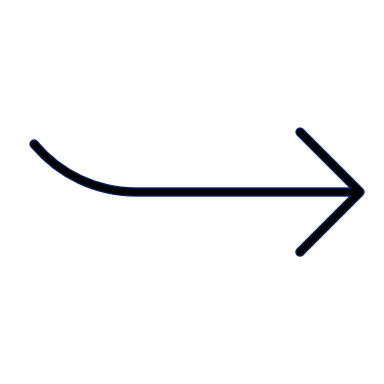 Q15. Pendant les consultations ou échanges avec des PvVIH qui fument, faites-vous les choses suivantes (qu’elles aient ou non la volonté d’arrêter de fumer) ?Base : ensemble des professionnels de santé (n = 371)
Résultats en %
(1/3)
Ainsi, 3 PvVIH sur 10 déclarent avoir été orienté vers un spécialiste pour les aider à arrêter de fumer. Les professionnels de santé dirigent peu leurs patients vers des associations lorsqu’ils cherchent à arrêter de fumer.
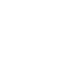 % Oui
PvVIH
Q31. Les professionnels de santé qui vous suivent ont-ils déjà / vous ont-ils déjà … ? Base : ensemble des PvVIH (n = 232)
Résultats en %
(2/3)
Face à des PvVIH fumeurs, les professionnels de santé font de nombreuses actions : ils leur apportent un soutien moral, les encouragent à diminuer leur consommation, voire à totalement arrêter de fumer, leur expliquent l’impact du tabac sur leur santé.
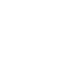 % Systématiquement ou souvent
% Oui
PROFESSIONNELS DE SANTE
PvVIH
La formulation des items a été adaptée pour les PvVIH.
Q31. Les professionnels de santé qui vous suivent ont-ils déjà / vous ont-ils déjà … ?  Base : ensemble des PvVIH (n = 232) / Q14. Pendant les consultations ou les échanges avec des PvVIH qui fument, faites-vous les choses suivantes ? Base : ensemble des professionnels de santé (n = 371)
Résultats en %
(3/3)
Les professionnels de santé ne sont que rarement dans une démarche de culpabilisation des fumeurs ou à leur formuler des injonctions à arrêter de fumer.
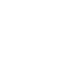 % Systématiquement ou souvent
% Oui
PROFESSIONNELS DE SANTE
PvVIH
La formulation des items a été adaptée pour les professionnels de santé.
Q31. Les professionnels de santé qui vous suivent ont-ils déjà / vous ont-ils déjà … ?  Base : ensemble des PvVIH (n = 232) / Q14. Pendant les consultations ou les échanges avec des PvVIH qui fument, faites-vous les choses suivantes ? Base : ensemble des professionnels de santé (n = 371)
Résultats en %
(1/2)
Les professionnels de santé sont unanimes sur l’accompagnement des fumeurs : c’est une longue étape, qui nécessite un apprentissage et une approche pluridisciplinaire. Toute tentative d’arrêt qui n’aboutit pas doit être analyser et ne constitue pas un échec.
% Oui
PROFESSIONNELS DE SANTE
Q17. Etes-vous d’accord ou non avec les affirmations suivantes ?Base : ensemble des professionnels de santé (n = 371)
Résultats en %
(2/2)
Cependant, un tiers des professionnels de santé ne se sentent pas capables de traiter les sujets liés au tabac, tandis que 17% ne voient pas l’intérêt de la multiplication des tentatives d’arrêt du tabac.
PROFESSIONNELS DE SANTE
% Oui
Q17. Etes-vous d’accord ou non avec les affirmations suivantes ?Base : ensemble des professionnels de santé (n = 371)
Résultats en %
Face aux professionnels de santé qui font de la sensibilisation au tabac, 2 PvVIH sur 5 y sont attentifs et même réceptifs.
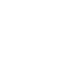 PvVIH
Q32. Lorsque vos professionnels de santé vous parlent du tabac, sensibilisent sur les conséquences du tabac sur votre santé, quelle est votre réaction ? vous êtes plutôt … Base : ensemble des PvVIH (n = 232)
Résultats en %
4c
COMMENT CONVAINCRE LES PVVIH D’ARRÊTER LE TABAC ?
(1/2)
De nombreux arguments pourraient inciter les fumeurs à arrêter de fumer : diminuer le risque de cancer, améliorer leur santé, arrêter d’endommager leurs poumons…
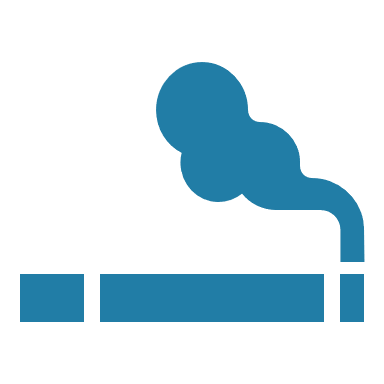 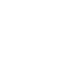 PROFESSIONNELS DE SANTE
% Oui
% Oui
PvVIH fumeurs actuels
Q33. Pour chacune des affirmations suivantes, diriez-vous qu’il s’agit d’un argument qui pourrait vous inciter à arrêter de fumer ? Base : PvVIH qui fument actuellement (n = 126) / Q23. Pour chacune des affirmations suivantes, diriez-vous qu’il s’agit d’un argument pertinent qui pourraient inciter les PvVIH que vous suivez à arrêter de fumer ? Base : ensemble des professionnels de santé (n = 371)
La formulation des items a été adaptée pour les professionnels de santé.
Résultats en %
(2/2)
Les seuls arguments qui résonnent moins pour les fumeurs sont le fait de protéger leur entourage du tabagisme passif et de savoir qu’ils donneront le bon exemple.
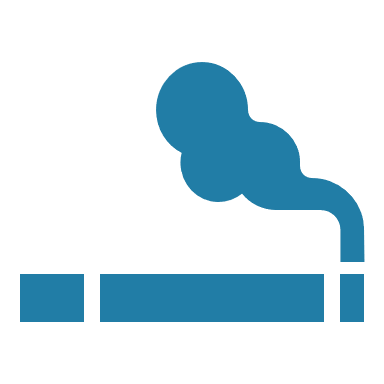 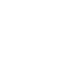 PROFESSIONNELS DE SANTE
% Oui
% Oui
PvVIH fumeurs actuels
Q33. Pour chacune des affirmations suivantes, diriez-vous qu’il s’agit d’un argument qui pourrait vous inciter à arrêter de fumer ? Base : PvVIH qui fument actuellement (n = 126) / Q23. Pour chacune des affirmations suivantes, diriez-vous qu’il s’agit d’un argument pertinent qui pourraient inciter les PvVIH que vous suivez à arrêter de fumer ? Base : ensemble des professionnels de santé (n = 371)
La formulation des items a été adaptée pour les professionnels de santé.
Résultats en %
5
QUELLES RESSOURCES POUR LES PROFESSIONNELS DE SANTÉ POUR ACCOMPAGNER LES PVVIH DANS L’ARRÊT DU TABAC ?QUEL NIVEAU D’INFORMATION ?
Un manque crucial d’informations sur le public que sont les PVVIH qui fument : seulement la moitié des professionnels de santé ont été informé sur ce sujet.
% OUI
PROFESSIONNELS DE SANTE
58% ont déjà reçu des informations sur tous ses aspects
Q7. Vous personnellement, avez-vous déjà reçu des informations que vous pouvez appliquer dans votre pratique médicale sur les sujets suivants… ?Base : ensemble des professionnels de santé (n = 371)
Résultats en %
Plus précisément, les pharmaciens sont ceux qui ont reçu le moins d’informations sur l’accompagnement des PvVIH qui fument.
PROFESSIONNELS DE SANTE
Q7. Vous personnellement, avez-vous déjà reçu des informations que vous pouvez appliquer dans votre pratique médicale sur les sujets suivants… ?Base : ensemble des professionnels de santé (n = 371)
Résultats en %
Un niveau de formation à améliorer : les professionnels de santé sont nombreux à se sentir mal formés sur le sujet du tabac chez les PvVIH.
72% déclarent se sentir mal formés sur au moins un aspect lié au tabac chez les PvVIH
PROFESSIONNELS DE SANTE
% Bien formé
% Mal formé
Q2. Vous sentez-vous formé ou non sur les sujets suivants ? Base : ensemble des professionnels de santé (n = 371)
Résultats en %
De nouveau, ce sont les pharmaciens qui déclarent se sentir les moins bien formés pour accompagner des PvVIH qui fument.
PROFESSIONNELS DE SANTE
Q2. Vous sentez-vous formé ou non sur les sujets suivants ? Base : ensemble des professionnels de santé (n = 371)
Résultats en %
Même si la majorité des professionnels de santé estiment savoir vers qui orienter leurs patients, où chercher de l’information et comment se former, ils sont nombreux estimer ne pas disposer des ressources nécessaires.
% Oui
% Non
PROFESSIONNELS DE SANTE
Q25. Aujourd’hui, estimez-vous avoir les ressources nécessaires pour accompagner les PvVIH dans leur démarche d’arrêt du tabac, chicha, narguilé, cannabis ?Base : ensemble des professionnels de santé (n = 371)
Résultats en %
Les pharmaciens et les infirmiers sont les moins nombreux à considérer qu’ils disposent des ressources nécessaires pour accompagner les PvVIH qui souhaitent arrêter de fumer.
PROFESSIONNELS DE SANTE
Q25. Aujourd’hui, estimez-vous avoir les ressources nécessaires pour accompagner les PvVIH dans leur démarche d’arrêt du tabac, chicha, narguilé, cannabis ?Base : ensemble des professionnels de santé (n = 371)
Résultats en %
Pour accompagner au mieux leurs patients, les professionnels de santé se tournent vers leurs confrères pour leur demander conseil ou se renseignent sur internet. Le recours aux formations est plus secondaire.
% Oui
PROFESSIONNELS DE SANTE
Q24. Pour vous aider dans l’accompagnement des PvVIH à arrêter le tabac, chicha, narguilé, cannabis, faites-vous les choses suivantes ?Base : ensemble des professionnels de santé (n = 371)
Résultats en %
(1/2)
Aux yeux des professionnels de santé, il existe de nombreux axes prioritaires pour améliorer l’accompagnement qu’ils proposent aux PvVIH, avec en tête l’intégration du tabac dans leur parcours de soin, ainsi qu’une plus forte sensibilisation au tabac.
PROFESSIONNELS DE SANTE
% Axe prioritaire / important
Q27. Pour chacun des sujets suivants, diriez-vous qu’il s’agit d’une priorité pour améliorer votre accompagnement des PvVIH dans leur arrêt du tabac, chicha, narguilé, cannabis ?Base : ensemble des professionnels de santé (n = 371)
Résultats en %
(1/2)
Pour les infectiologues, échanger avec des tabacologues est ce dont ils auraient besoin en priorité pour mieux accompagner les PvVIH dans leur arrêt du tabac.
PROFESSIONNELS DE SANTE
Q27. Pour chacun des sujets suivants, diriez-vous qu’il s’agit d’une priorité pour améliorer votre accompagnement des PvVIH dans leur arrêt du tabac, chicha, narguilé, cannabis ?Base : ensemble des professionnels de santé (n = 371)
Résultats en %
(2/2)
Les mesures visant à mettre à disposition plus d’informations aux professionnels de santé sont moins perçues comme prioritaires, elles n’en restent pas moins importantes pour les professionnels de santé.
PROFESSIONNELS DE SANTE
% Axe prioritaire / important
Q27. Pour chacun des sujets suivants, diriez-vous qu’il s’agit d’une priorité pour améliorer votre accompagnement des PvVIH dans leur arrêt du tabac, chicha, narguilé, cannabis ?Base : ensemble des professionnels de santé (n = 371)
Résultats en %
(2/2)
Les professionnels de santé ont des visions assez similaires concernant l’importance des mesures d’information à mettre en place.
PROFESSIONNELS DE SANTE
Q27. Pour chacun des sujets suivants, diriez-vous qu’il s’agit d’une priorité pour améliorer votre accompagnement des PvVIH dans leur arrêt du tabac, chicha, narguilé, cannabis ?Base : ensemble des professionnels de santé (n = 371)
Résultats en %
ANNEXES IPSOS
6
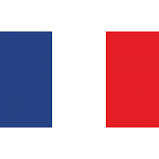 NOS ENGAGEMENTS
CODES PROFESSIONNELS, CERTIFICATION QUALITÉ CONSERVATION ET PROTECTION DES DONNÉES
Ipsos est membre des organismes professionnels français et européens des études de marché et d’opinion suivants : 
SYNTEC (syndicat professionnel des sociétés d’études de marché en france ; www.Syntec-etudes.Com)
ESOMAR (European Society for Opinion and  Market Research, www.Esomar.Org)
Ipsos France est certifiée  ISO 20252 : 
	Market Research - version 2019 
	par AFNOR CERTIFICATION

Ce document est élaboré dans le respect de ces codes et normes internationales.
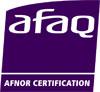 Ipsos France s’engage à appliquer le code ICC/Esomar des études de marché et d’opinion. Ce code définit les règles déontologiques des professionnels des études de marché et établit les mesures de protection dont bénéficient les personnes interrogées. 
                    Ipsos s’engage à respecter les lois applicables. Ipsos a désigné un Data Protection Officer et a mis place un plan de conformité au Règlement Général sur                                      la Protection des Données (Règlement (UE) 2016/679). Pour plus d’informations sur notre politique en matière de protection des données personnelles :                     https://www.ipsos.com/fr-fr/confidentialite-et-protection-des-donnees-personnelles
A ce titre, la durée de conservation des données personnelles des personnes interviewées dans le cadre d’une étude est, à moins d’un engagement contractuel spécifique :
de 12 mois suivant la date de fin d’une étude Ad Hoc .
de 36 mois suivant la date de fin de chaque vague d’une étude récurrente.
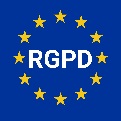 FIABILITÉ DES RÉSULTATS – Volet PvVIH
Feuille de calcul
En l’occurrence s’agissant de cette étude : 
Intervalle de confiance : 95%
Taille d’échantillon : 232 
Les proportions observées sont comprises entre  :
FIABILITÉ DES RÉSULTATS – Volet professionnels de santé
Feuille de calcul
En l’occurrence s’agissant de cette étude : 
Intervalle de confiance : 95% 
Taille d’échantillon : 371
Les proportions observées sont comprises entre  :
Fiche technique – Volet personnes vivant avec le VIH
Étude CAWI sur lien ouvert
ÉCHANTILLON
TRAITEMENTS DES DONNÉES
COLLECTE DE DONNÉES
Population cible : personnes vivant avec le VIH, qui fument actuellement ou qui ont fumé dans le passé
Questionnaire relayé via l’association Actions Traitements.
Tirage de l’échantillon : pas de tirage aléatoire, tirage exhaustif
Dates de terrain : du 3 juillet au 11 octobre 2024
Taille de l’échantillon final : 239 individus
Mode de recueil : On line
Echantillon non pondéré
QUESTIONNAIRE
Compléments d’informations méthodologiques disponibles sur demande
Fiche technique – Volet professionnels de santé
Étude CAWI sur panel prestataire et lien ouvert
ÉCHANTILLON
TRAITEMENTS DES DONNÉES
COLLECTE DE DONNÉES
Population cible : professionnels de santé prenant en charge des patients atteints de VIH
Tirage de l’échantillon : 
Échantillon constitué par tirage aléatoire dans la base des panélistes éligibles pour l’étude.
Diffusion du questionnaire à travers l’association Actions Traitements
Critères et sources de représentativité : sexe, âge sur 4 tranches, région d’exercice
Dates de terrain : du 4 juillet au 4 octobre 2024
Taille de l’échantillon final : 371 professionnels de santé
Mode de recueil : On line 
Type d’incentive : Programme de fidélisation avec système de récompense par cumul de points pour les panélistes
Méthodes de contrôle de la qualité des réponses: surveillance des comportements de réponse des panélistes (Repérage des réponses trop rapides ou négligées (cochées en ligne droite ou zig zag par exemple)) 
Contrôle de l’IP et cohérence des données démographiques.
Echantillon pondéré
Méthode de pondération utilisée : méthode de calage sur marges
Critères de pondération : âge, PCS, région d’exercice
QUESTIONNAIRE
Compléments d’informations méthodologiques disponibles sur demande
FIABILITÉ DES RÉSULTATS :Études auto-administrées online
La fiabilité globale d’une enquête est le résultat du contrôle de toutes les composantes d’erreurs, c’est pourquoi Ipsos impose des contrôles et des procédures strictes à toutes les phases de l’étude.
EN AMONT DU RECUEIL
Echantillon : structure et représentativité
Questionnaire : le questionnaire est rédigé en suivant un process de rédaction comprenant 12 standards obligatoires. Il est relu et validé par un niveau senior puis envoyé au client pour validation finale. La programmation (ou script du questionnaire) est testée par au moins 2 personnes puis validée.

LORS DU RECUEIL
Echantillonnage : Ipsos impose des règles d’exploitation très strictes de ses bases de tirages afin de maximiser le caractère aléatoire de la sélection de l’échantillon: tirage aléatoire, taux de sollicitation, taux de participation, abandon en cours, hors cible…
Suivi du terrain : La collecte est suivie et contrôlée (pénétration, durée d’interview, cohérence des réponses, suivi du comportement du répondant, taux de participation, nombre de relances,…).
Suivi du terrain : La collecte est suivie et contrôlée (pénétration, durée d’interview, cohérence des réponses, suivi du comportement du répondant, taux de participation, nombre de relances,…). 

EN AVAL DU RECUEIL
Les résultats sont analysés en respectant les méthodes d’analyses statistiques (intervalle de confiance versus taille d’échantillon, tests de significativité). Les premiers résultats sont systématiquement contrôlés versus les résultats bruts issus de la collecte. La cohérence des résultats est aussi contrôlée (notamment les résultats observés versus les sources de comparaison en notre possession).
Dans le cas d’une pondération de l’échantillon (méthode de calage sur marges), celle-ci est contrôlée par les équipes de traitement (DP) puis validée par les équipes études.
Fiche technique
Organisation (Étude online)
LES ACTIVITÉS CONDUITES OU COORDONNÉES PAR LES ÉQUIPES IPSOS EN FRANCE
LES ACTIVITÉS RÉALISÉES PAR  LES ÉQUIPES IPSOS LOCALES EXPERTES DE L’ACTIVITÉ
LES ACTIVITÉS CONFIÉES À NOS PARTENAIRES RÉFÉRENCÉS
Design et méthodologie
Elaboration du questionnaire / validation du scripting
Coordination et validation des traductions
Coordination de la collecte
Traitement des données
Elaboration du rapport d’étude
Conception de la présentation des résultats
Mise en forme des résultats
Présentation orale
Analyses
Scripting
Echantillonnage 
Emailing
Scripting
Echantillonnage 
Emailing
À PROPOS D’IPSOS
GAME CHANGERS
Dans un monde qui évolue rapidement, s’appuyer sur des données fiables pour prendre les bonnes décisions n’a jamais été aussi important.

Chez Ipsos, nous sommes convaincus que nos clients cherchent plus qu’un simple fournisseur de données. Ils ont besoin d’un véritable partenaire qui leur procure des informations précises et pertinentes, et les transforme en connaissances pour leur permettre de passer à l’action.

Voilà pourquoi nos experts, curieux et passionnés, délivrent les mesures les plus exactes pour en extraire l’information qui permettra d’avoir une vraie compréhension de la Société, des Marchés et des Individus.

Nous mêlons notre savoir-faire au meilleur des sciences et de la technologie, et appliquons nos quatre principes de sécurité, simplicité, rapidité et de substance à tout ce que nous produisons.
Pour permettre à nos clients d’agir avec plus de rapidité, d’ingéniosité et d’audace.

La clef du succès se résume par une vérité simple :
You act better when you are sure.
Ipsos est l’un des leaders mondiaux des études de marché et des sondages d’opinion, présent dans 90 marchés et comptant près de 20 000 collaborateurs. 
Nos chercheurs, analystes et scientifiques sont passionnément curieux et ont développé des capacités multi-spécialistes qui permettent de fournir des informations et des analyses poussées sur les actions, les opinions et les motivations des citoyens, des consommateurs, des patients, des clients et des employés. 

Nos 75 solutions s’appuient sur des données primaires provenant de nos enquêtes, de notre suivi des réseaux sociaux et de techniques qualitatives ou observationnelles.  

Notre signature « Game Changers » résume bien notre ambition d’aider nos 5 000 clients à évoluer avec confiance dans un monde en rapide évolution.  

Créé en France en 1975, Ipsos est coté à l’Euronext Paris depuis le 1er juillet 1999. L’entreprise fait partie des indices SBF 120 et Mid-60 et est éligible au service de règlement différé (SRD). 

ISIN code FR0000073298, Reuters ISOS.PA, Bloomberg IPS:FP www.ipsos.com
MERCI
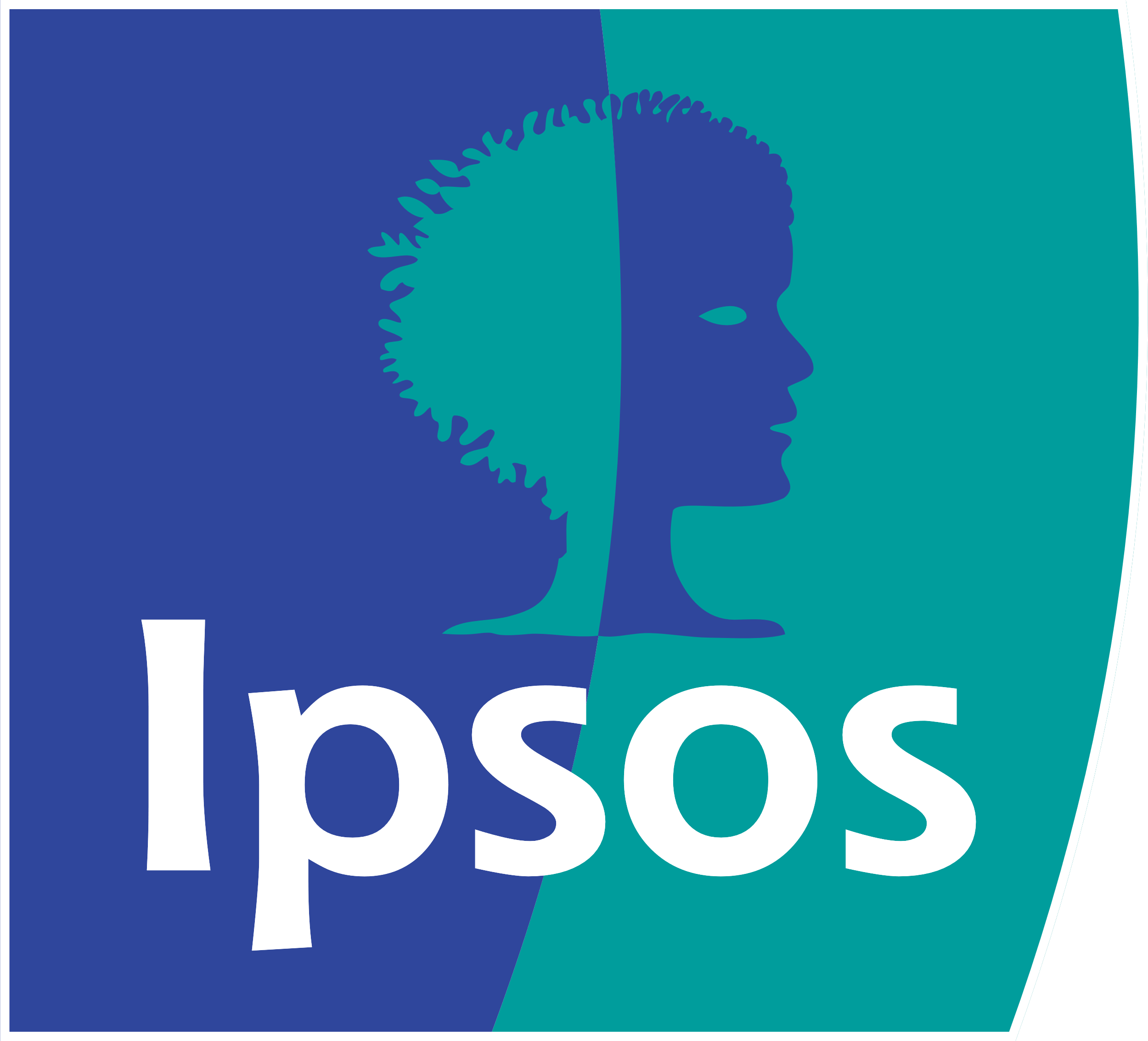